занятость и  трудоустройство  для людей с ментальной инвалидностью. Барьеры и Достижения. Опыт ОО «ИРОДА»
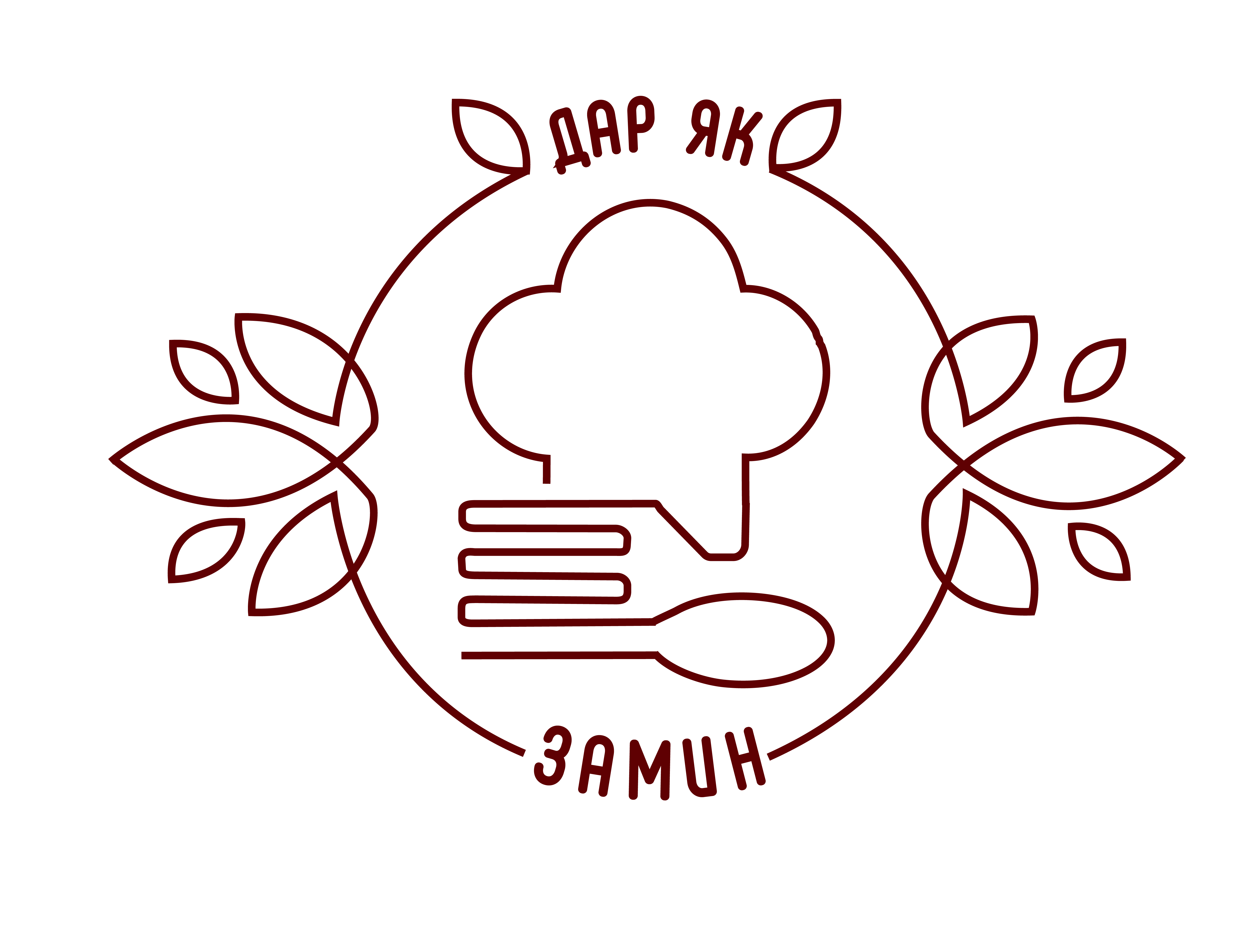 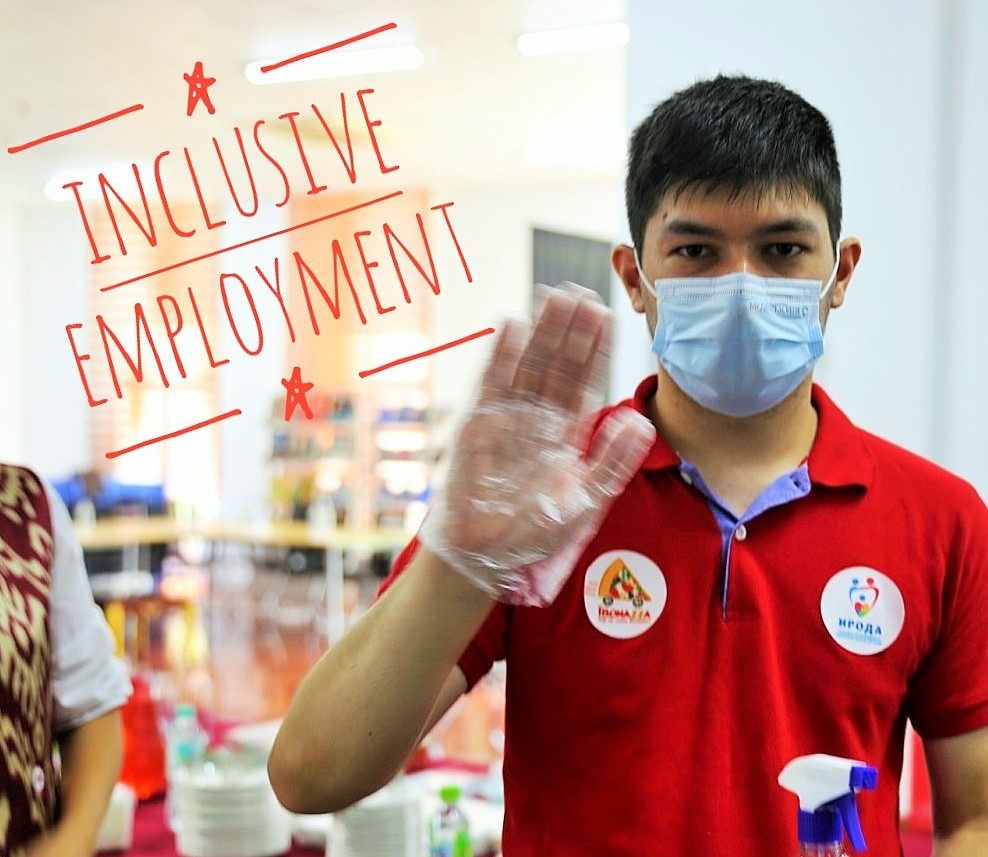 IRODA 
Lola Nasriddinova
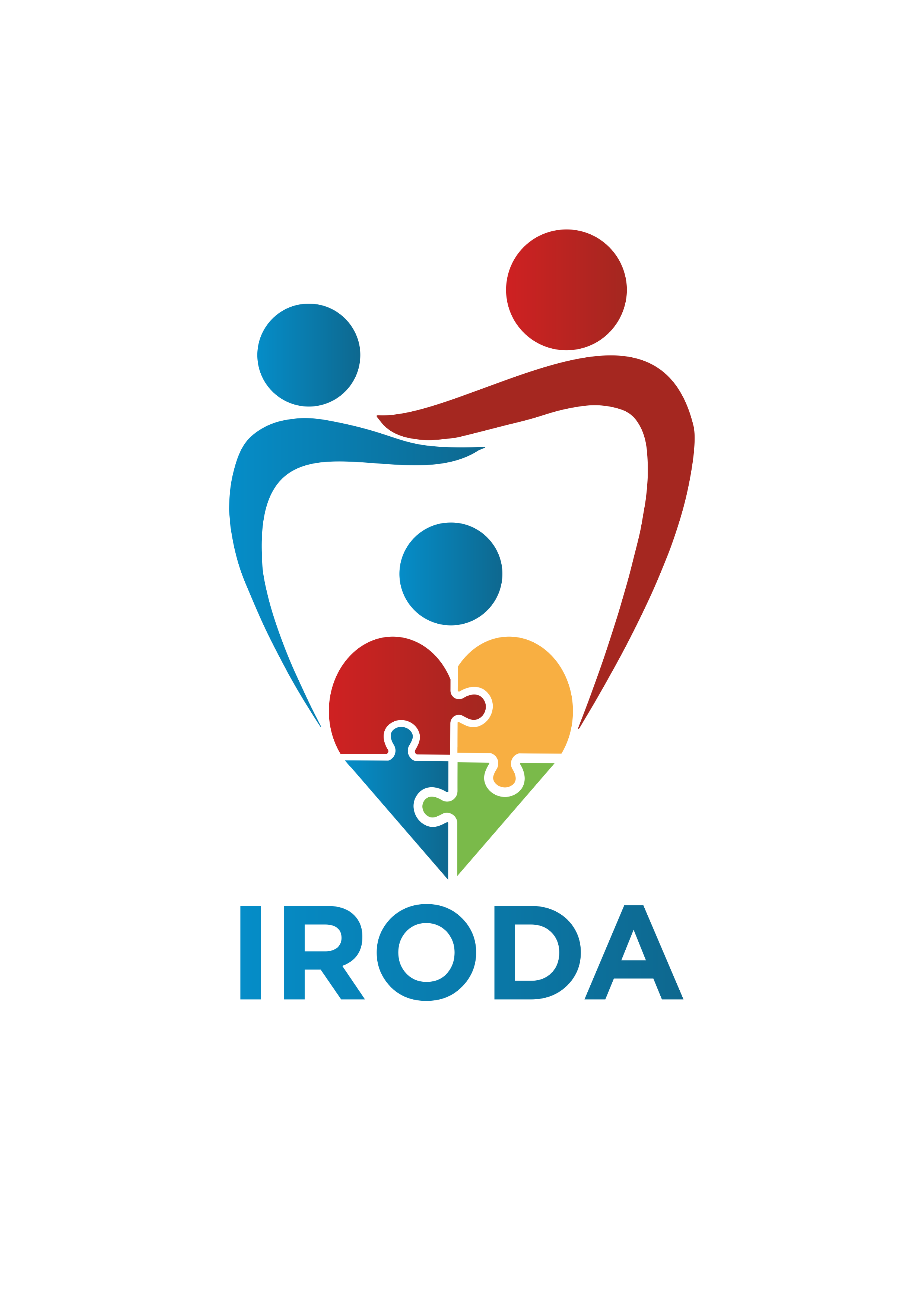 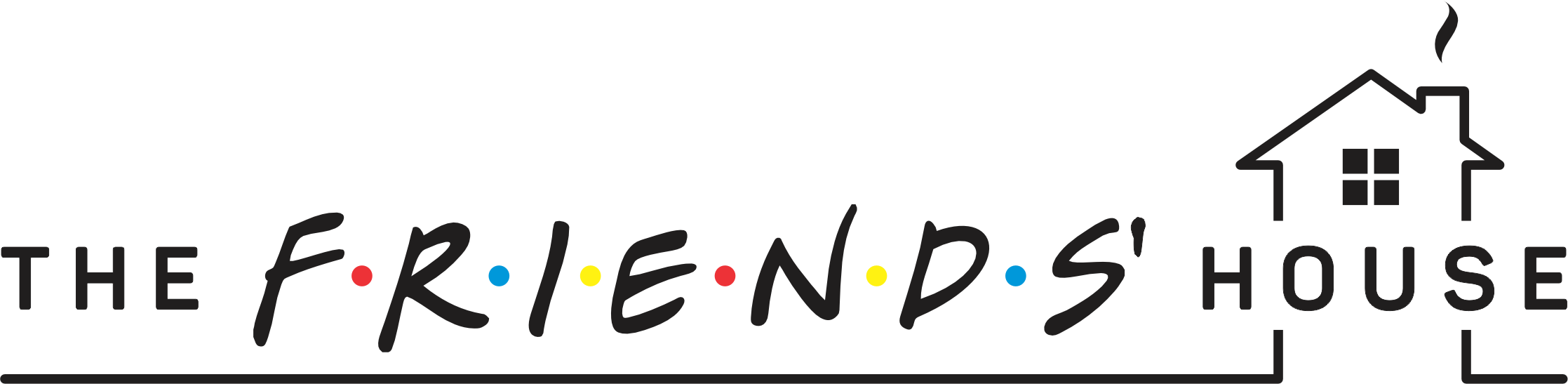 Мифы и ФАКТЫ ОО ИРОДА. Кто мы Проблемы трудоустроства людей с РАс и ОНР в РТпути и решения. Опыт «ИРОДА»Международные примеры Рекомендации
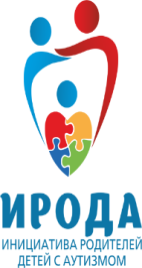 УЗНАЕМ   МИФ или ФАКТ ?
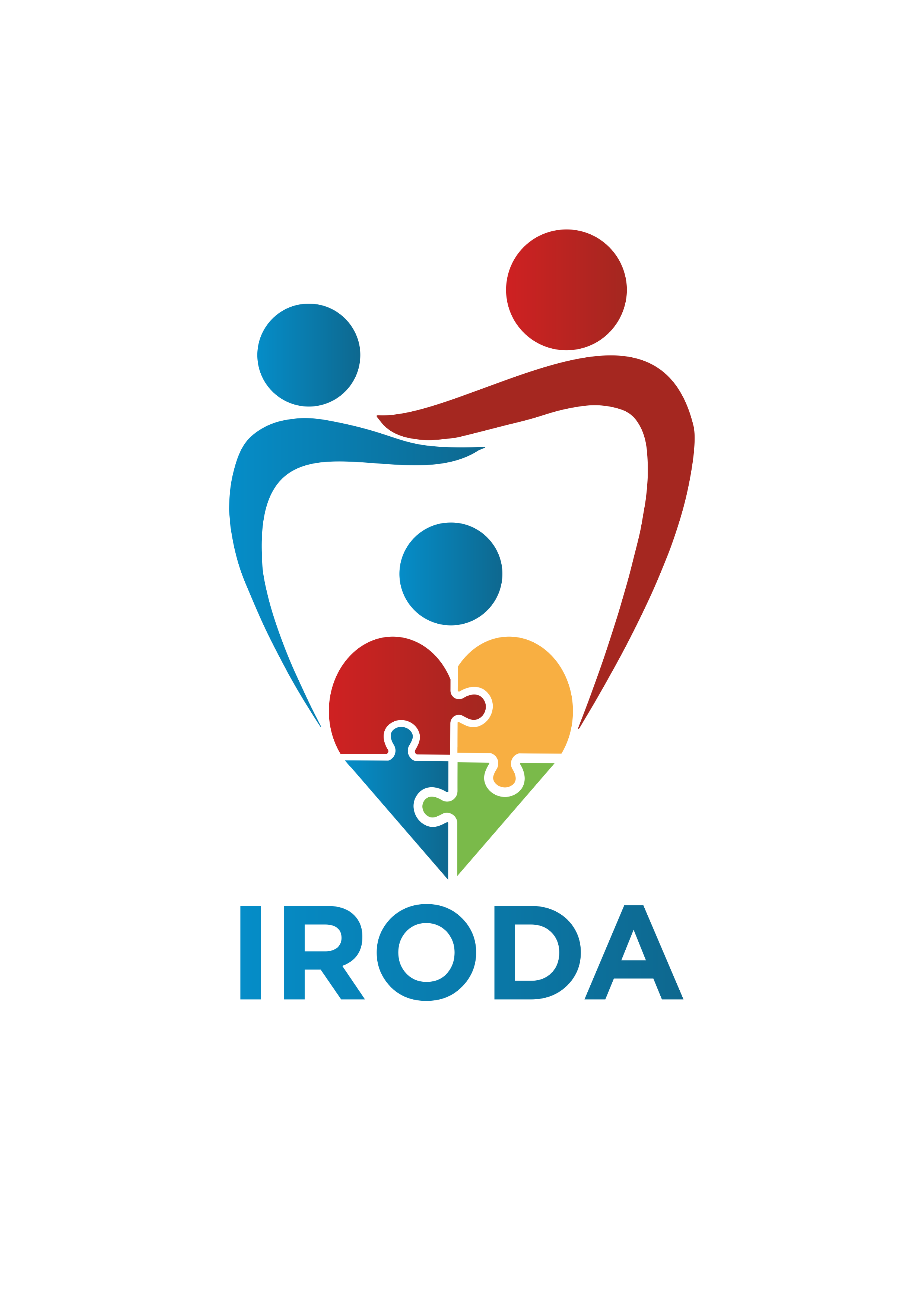 Человеку с ментальной инвалидностью не нужна работа – он получает пенсию
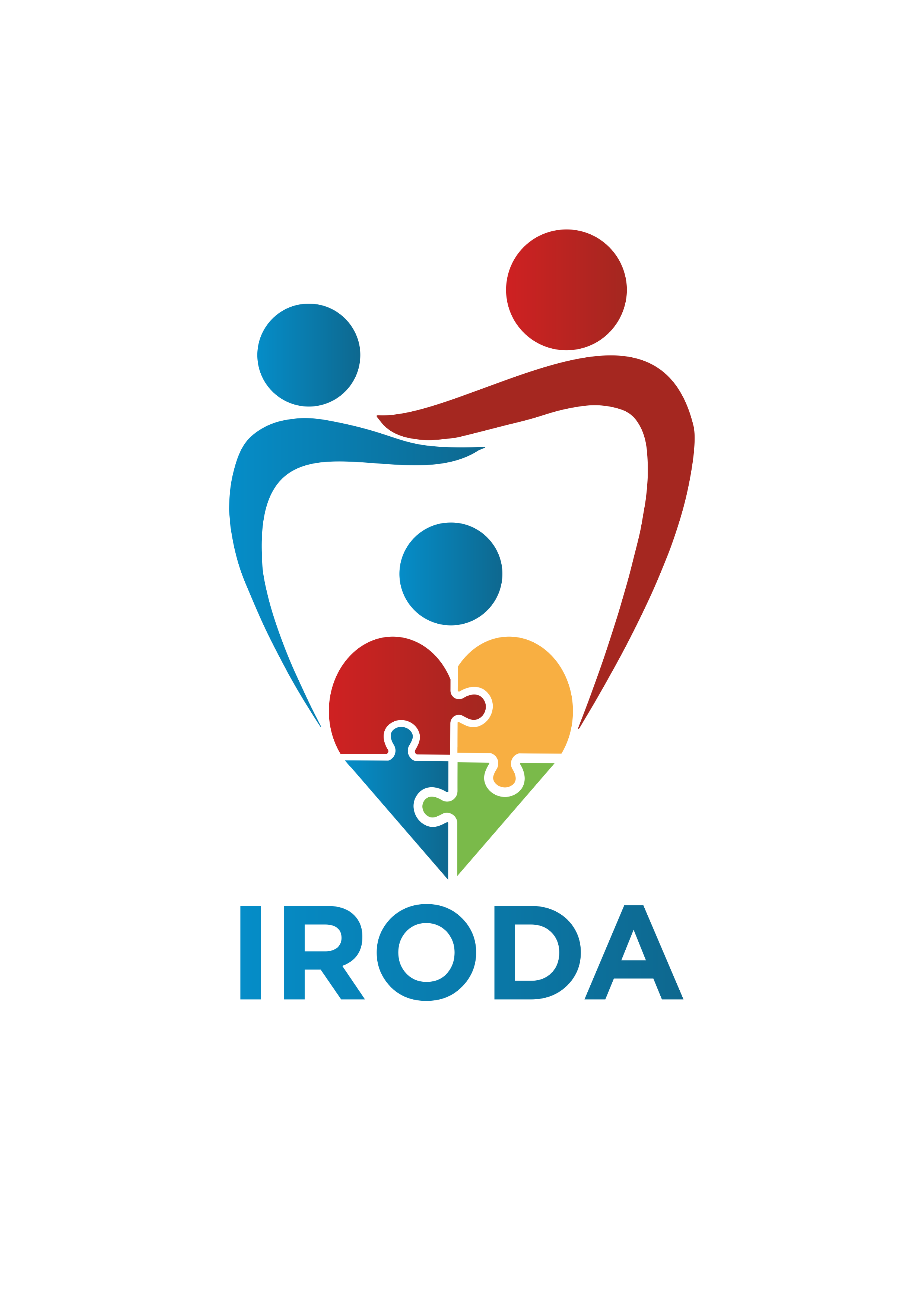 НА САМОМ ДЕЛЕ
Финансовая составляющая трудовой деятельности – далеко не единственная ее ценность.
 
Работа дает каждому человеку ощущение собственной востребованности, возможности для общения, приобретения нового опыта и развития.
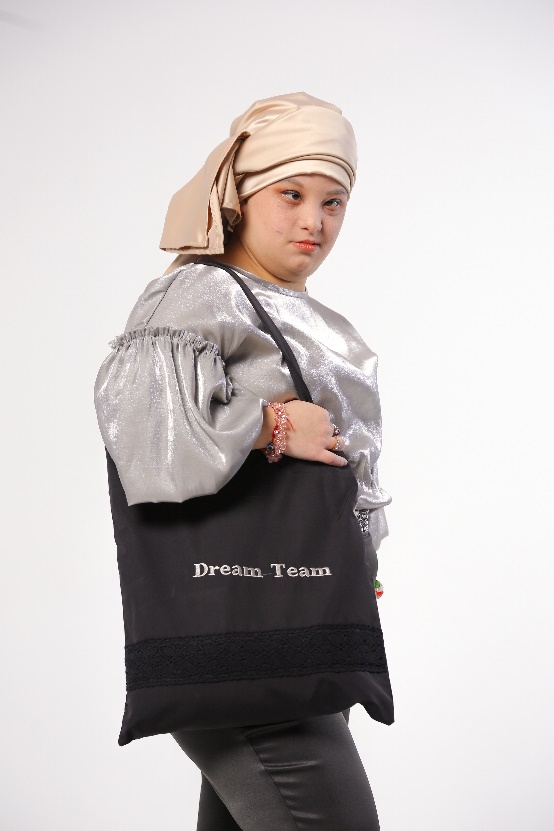 МИФ или ФАКТ ?
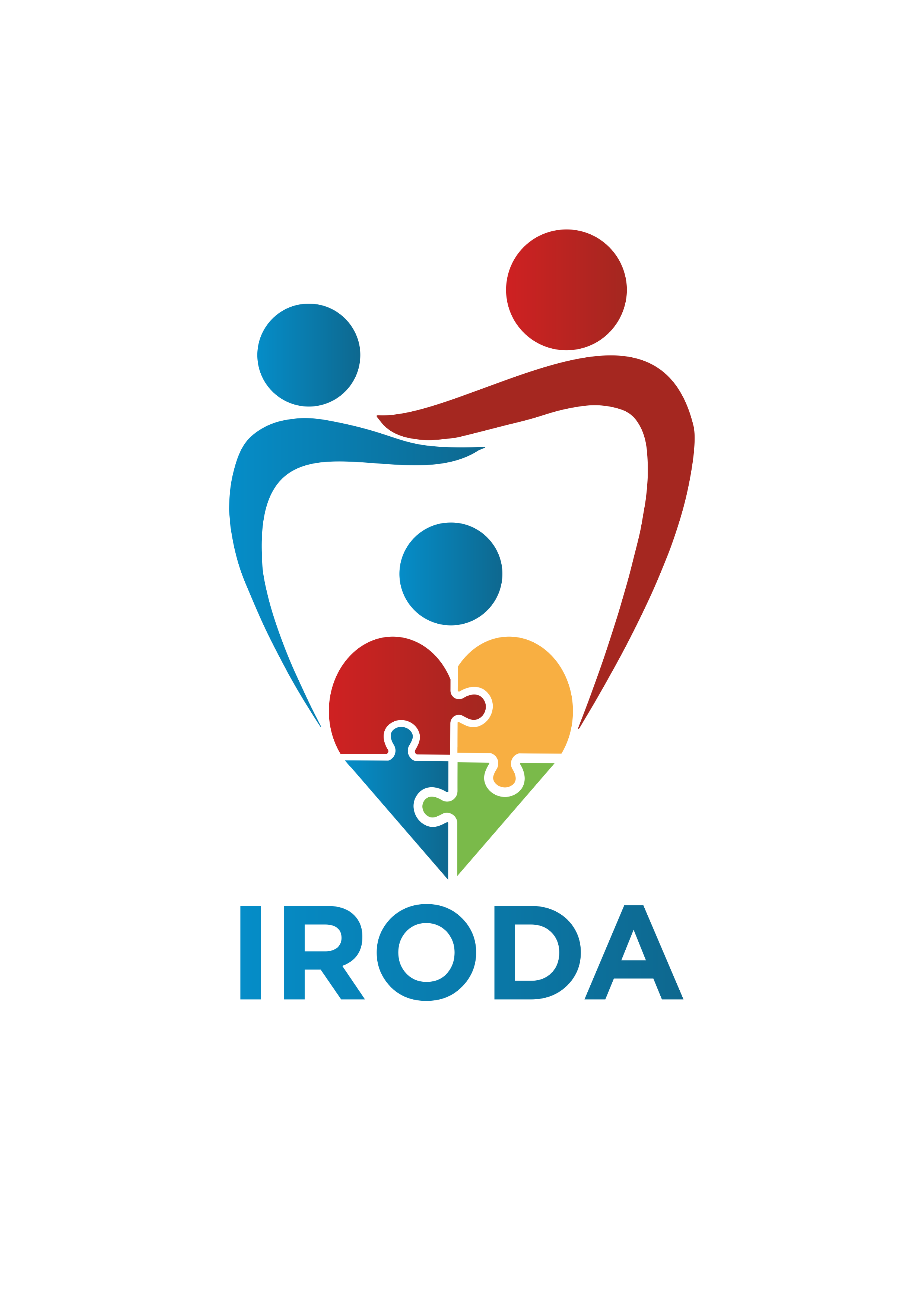 Человеку с ментальной инвалидностью не нужна работа – он болен и не способен работать
Современное представление: особенности психического  развития и инвалидность  – не заболевание. 
С большей их частью человек рождается и остается в течение всей жизни. Наличие инвалидности не должно стать препятствием для трудоустройства и самореализации
НА САМОМ ДЕЛЕ
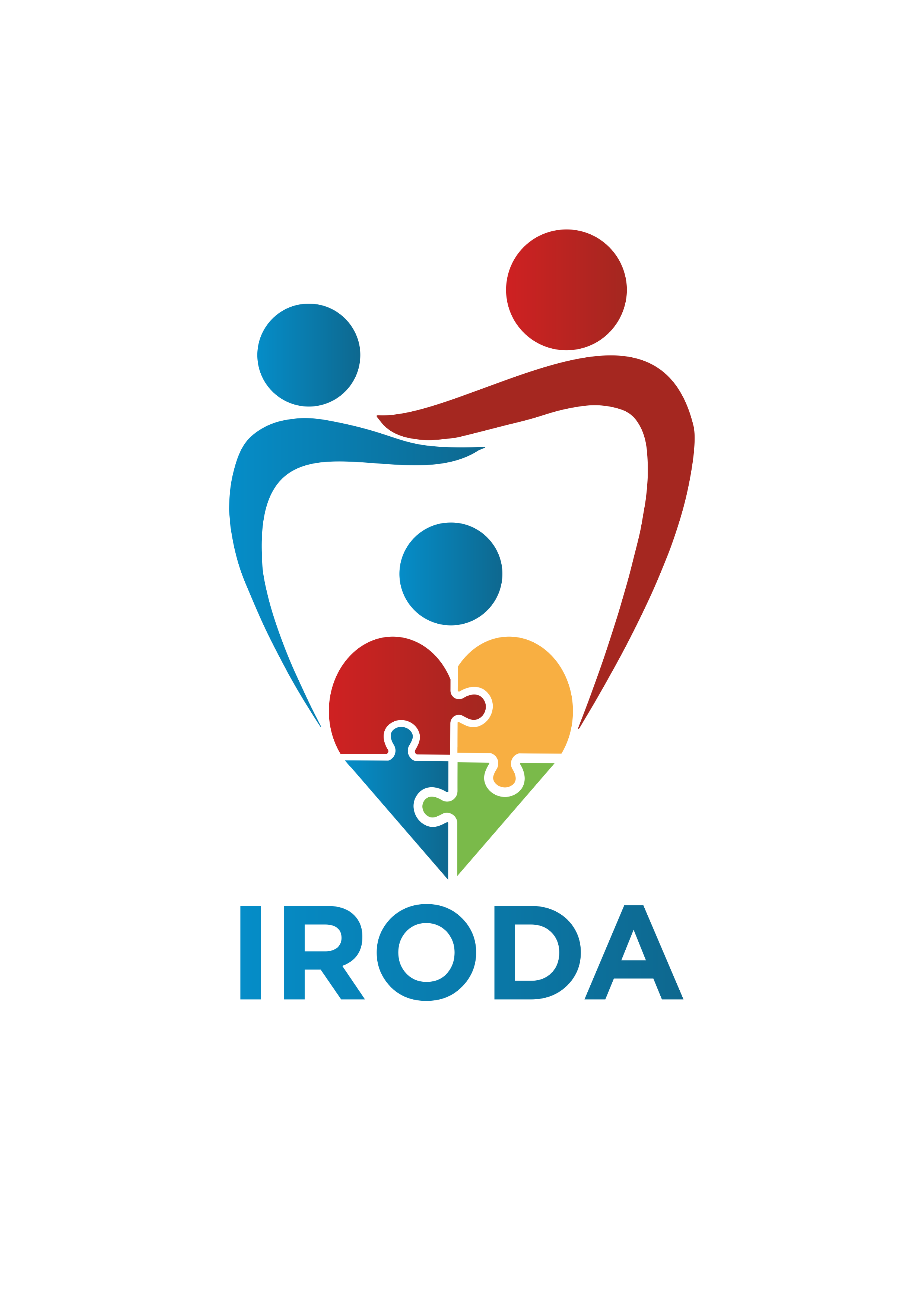 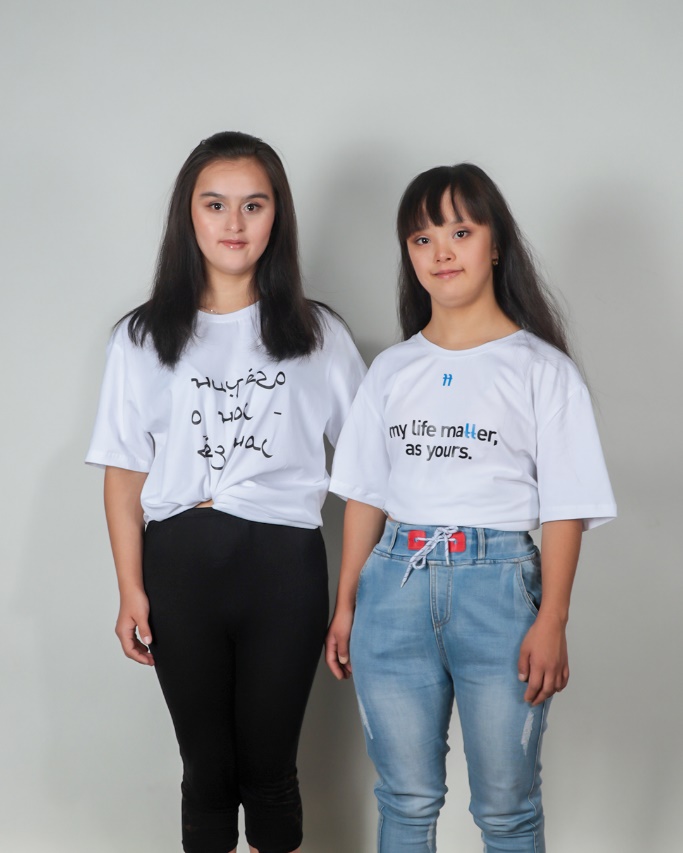 МИФ или ФАКТ ?
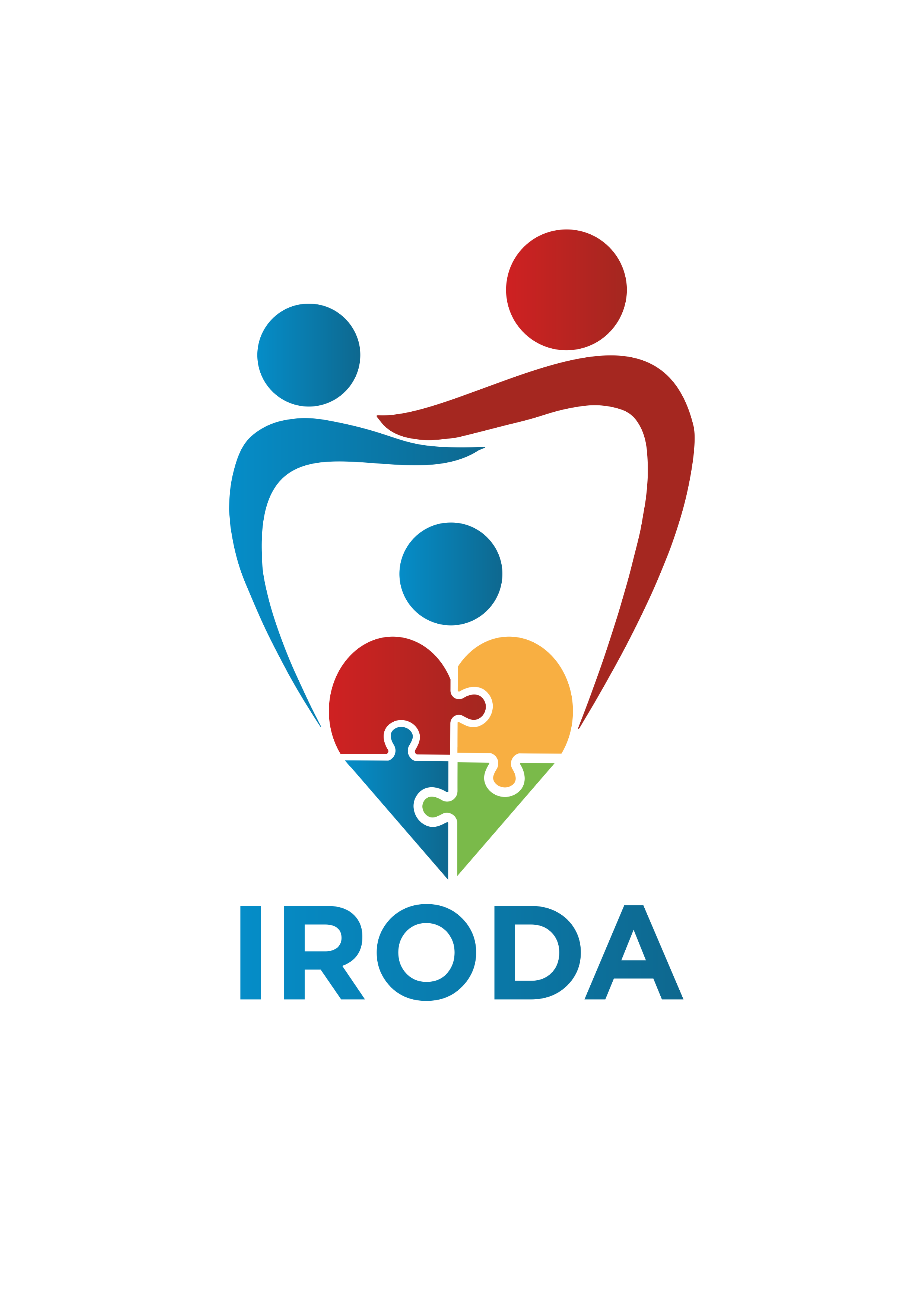 Человеку с аутизмом или нарушениями интеллектуального развития не нужна работа – такие люди остаются детьми на протяжении всей жизни
НА САМОМ ДЕЛЕ
Потребности всех людей, вне зависимости от степени выраженности их нарушений, меняются с возрастом, растут и развиваются, поэтому инфантилизация взрослых с инвалидностью является одной из форм дискриминации.
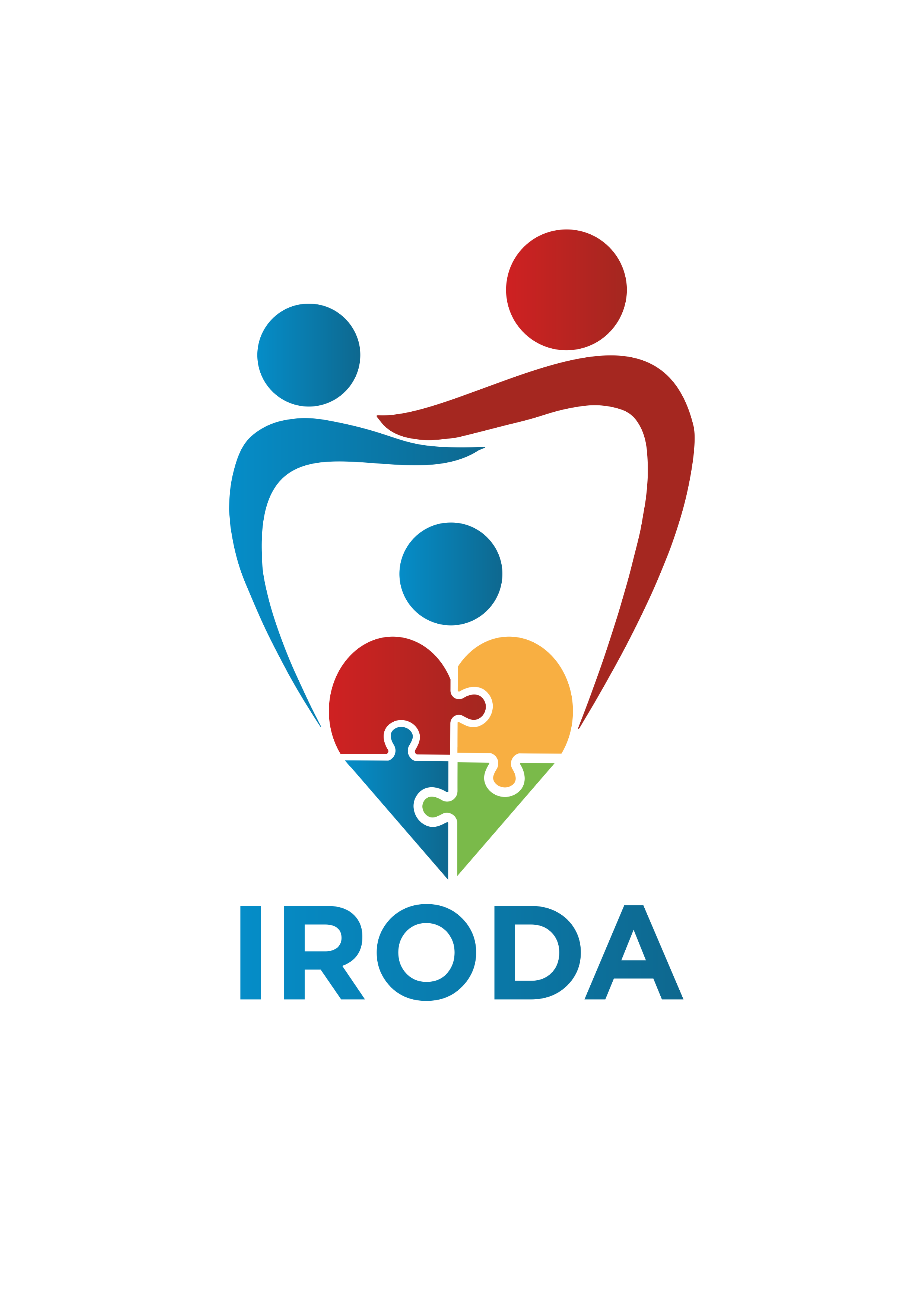 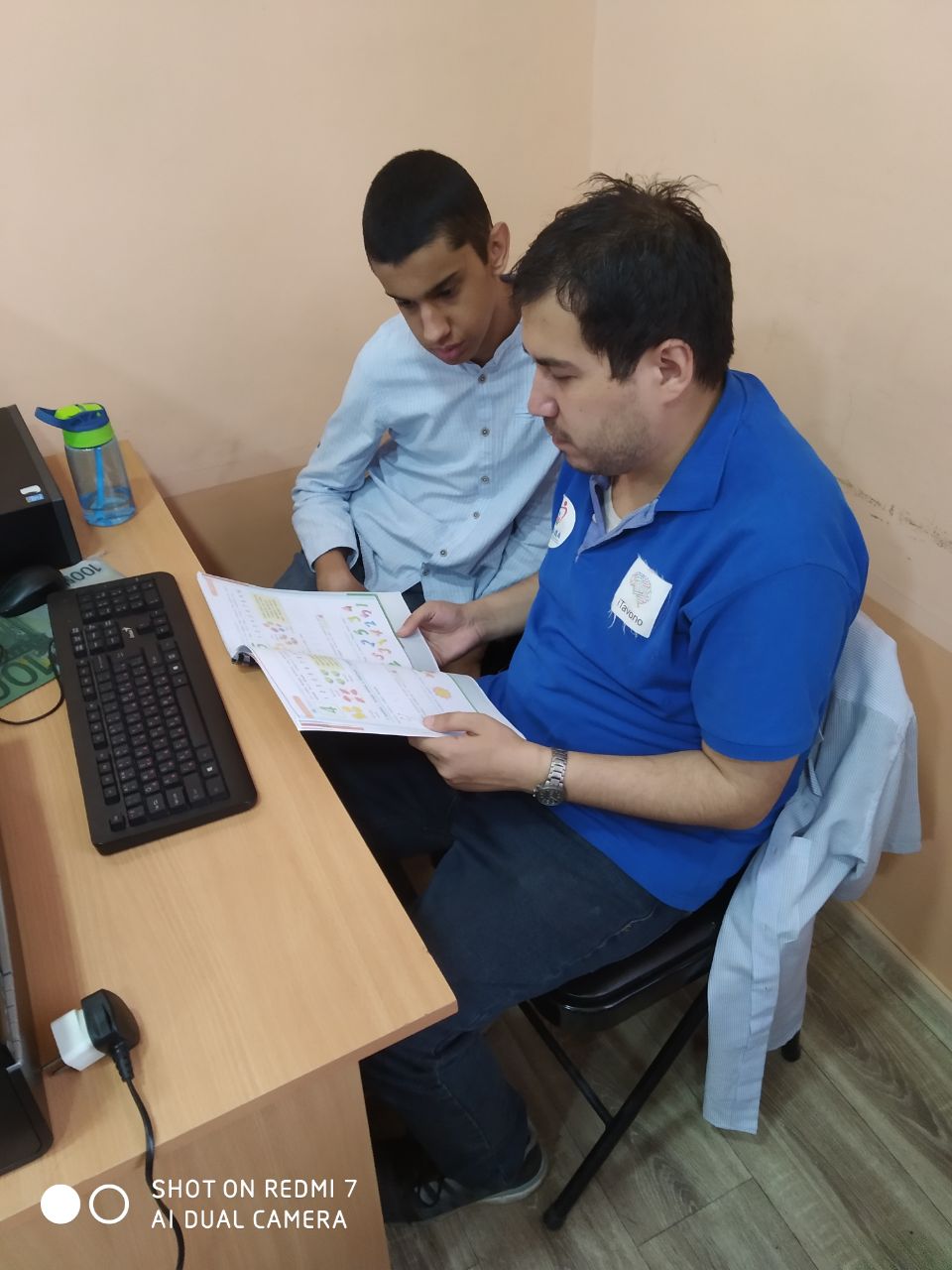 МИФ или ФАКТ ?
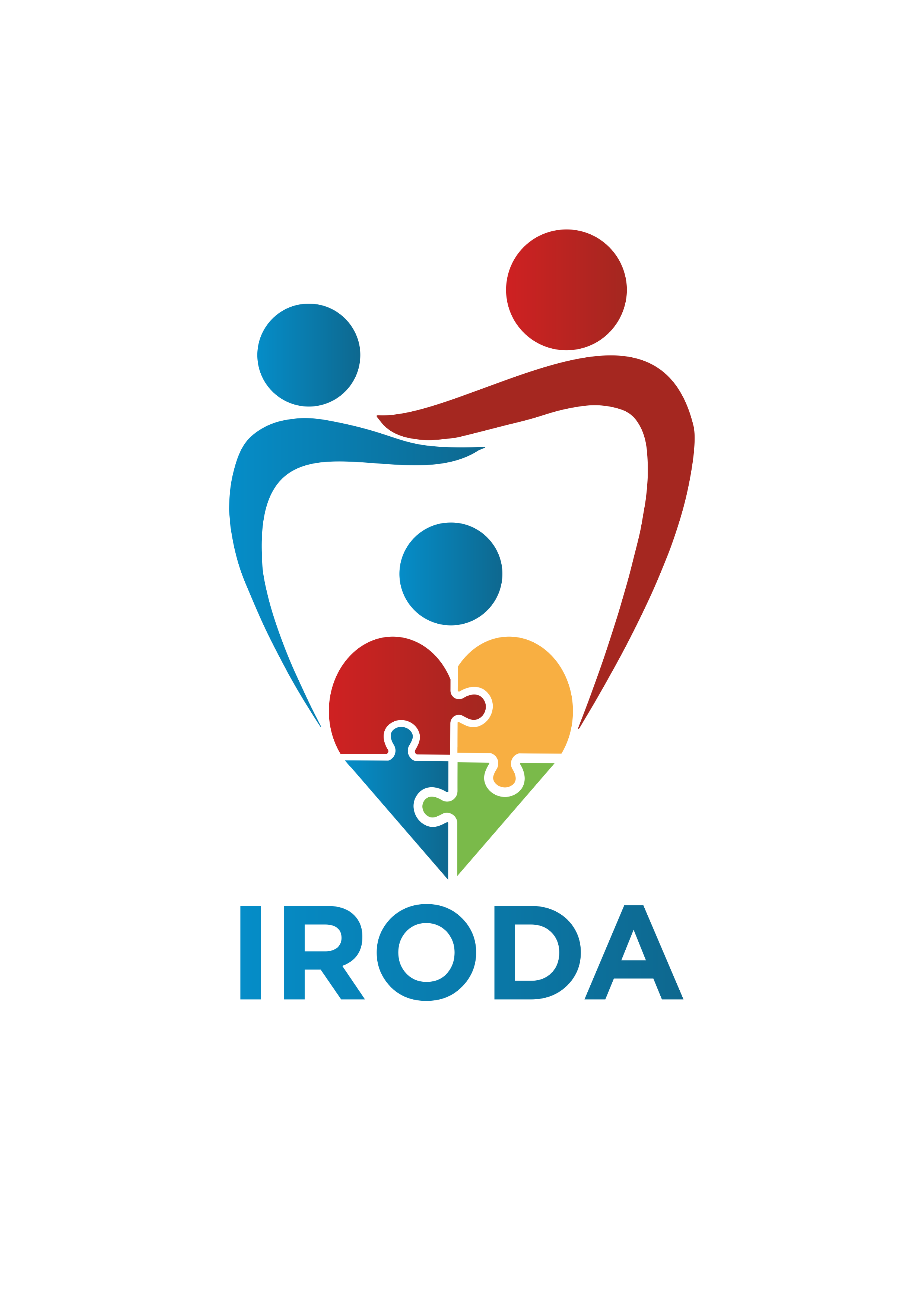 Повлиять на успешность в трудоустройстве взрослого человека с нарушениями нейроразвития или генетическими нарушениями невозможно
НА САМОМ ДЕЛЕ
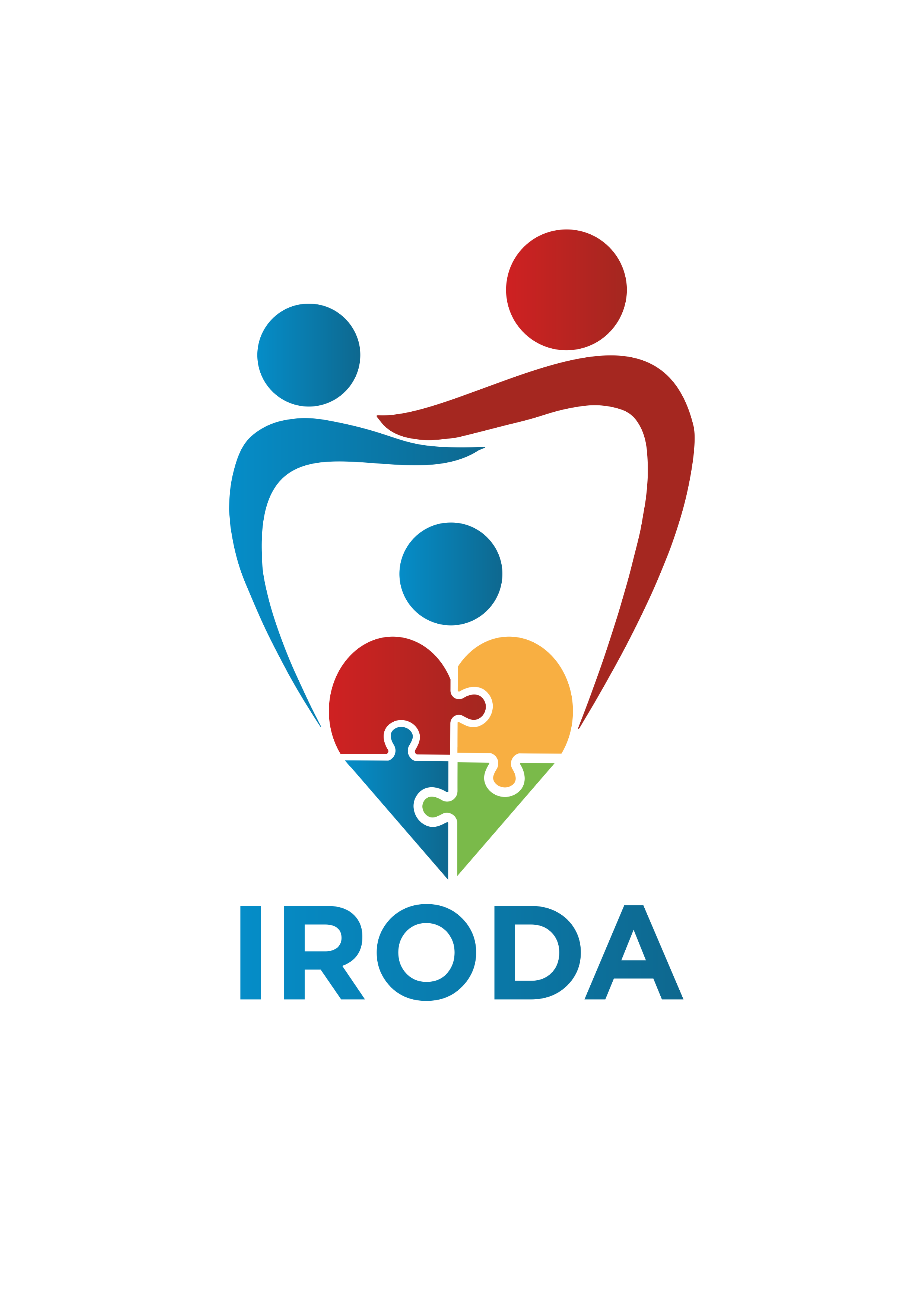 Существует ряд предикторов успешного трудоустройства, среди которых освоение навыков самостоятельности, раскрытие способностей и обучение в инклюзивной среде.
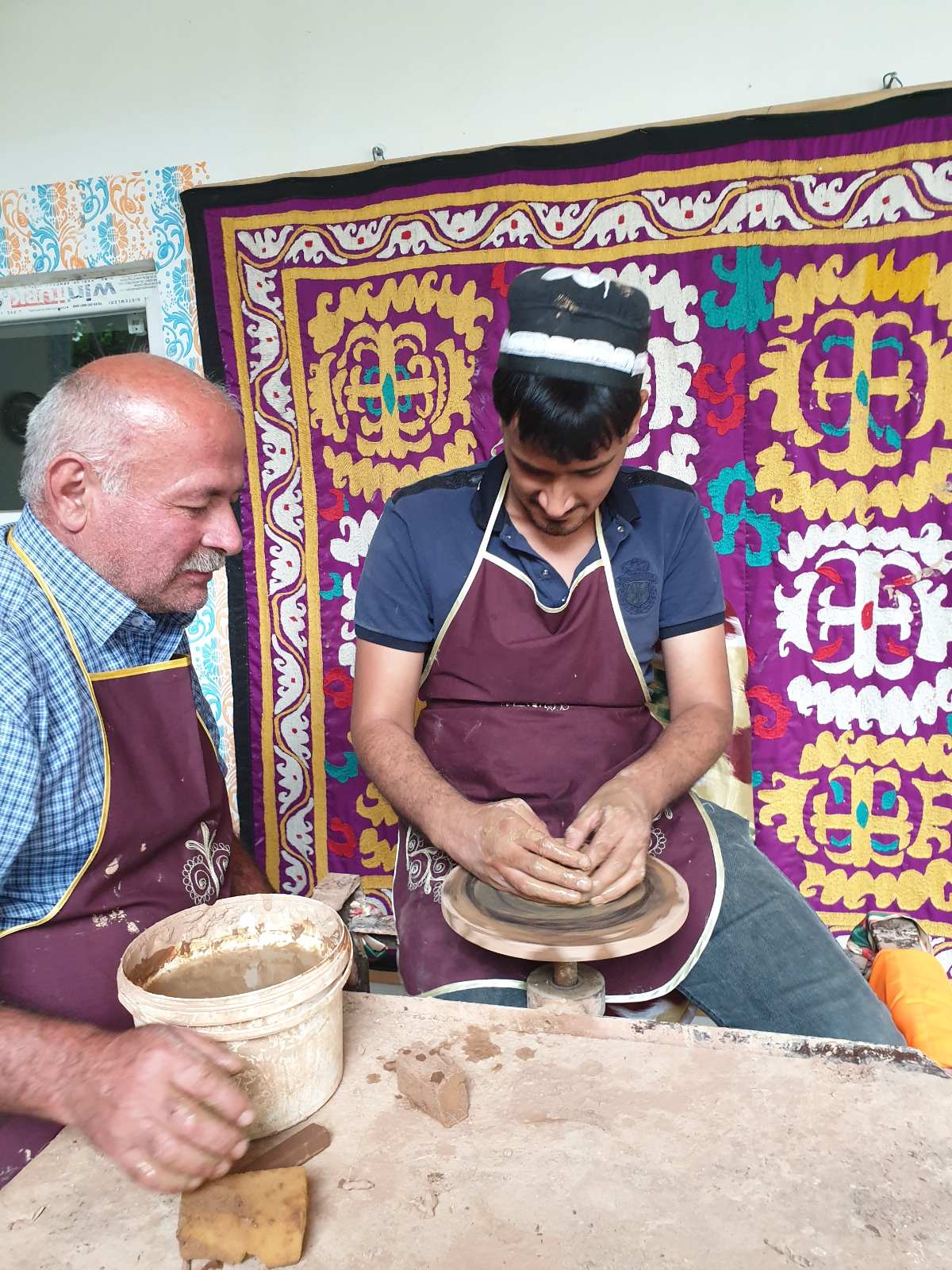 ОО «ИРОДА»  Кто мы ?
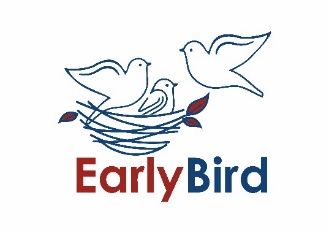 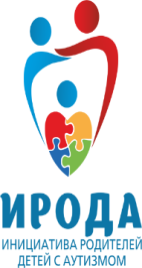 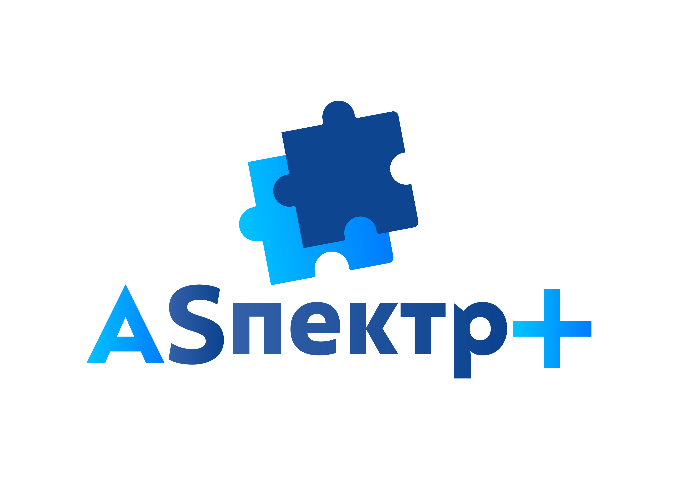 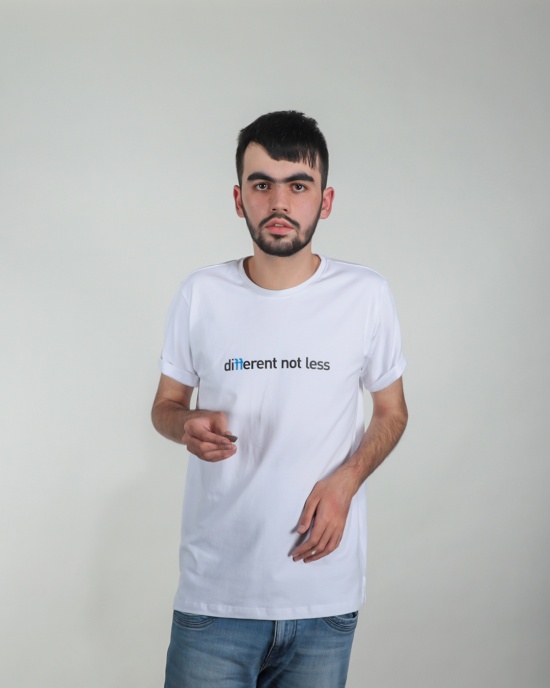 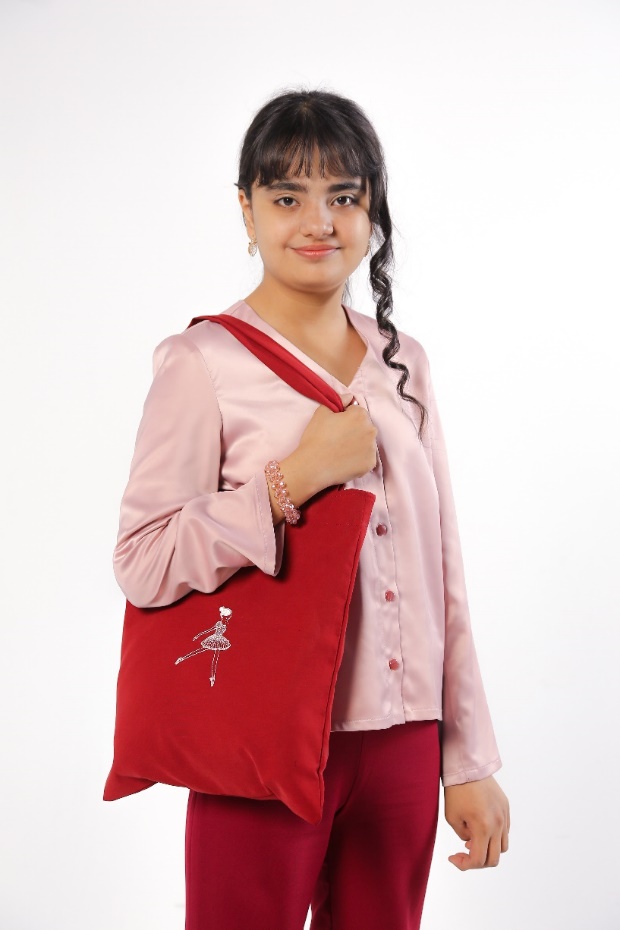 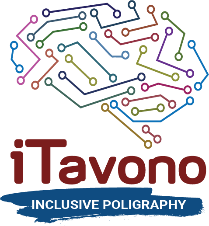 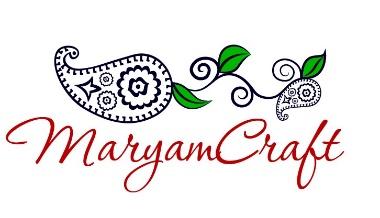 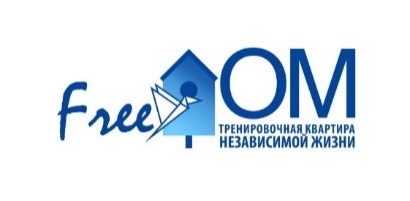 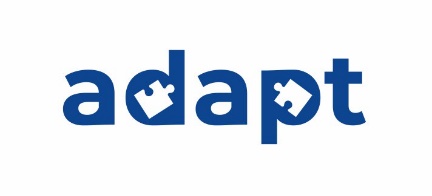 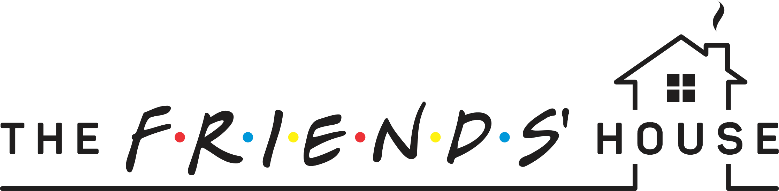 Ментальная инвалидность в Таджикистане: ключевые статистические данные ? 
45 000 ?
точная статистика по числу людей с ментальной инвалидностью в Таджикистане в открытых источниках отсутствует. Это  связано с недостаточным выявлением стигматизацией и ограниченным доступом к услугам.ТОЛЬКО РАС в РТ -  из расчетА ВОЗ 1:100  должно быть 38 000  человек
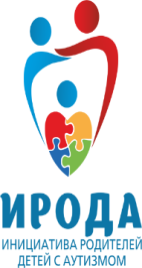 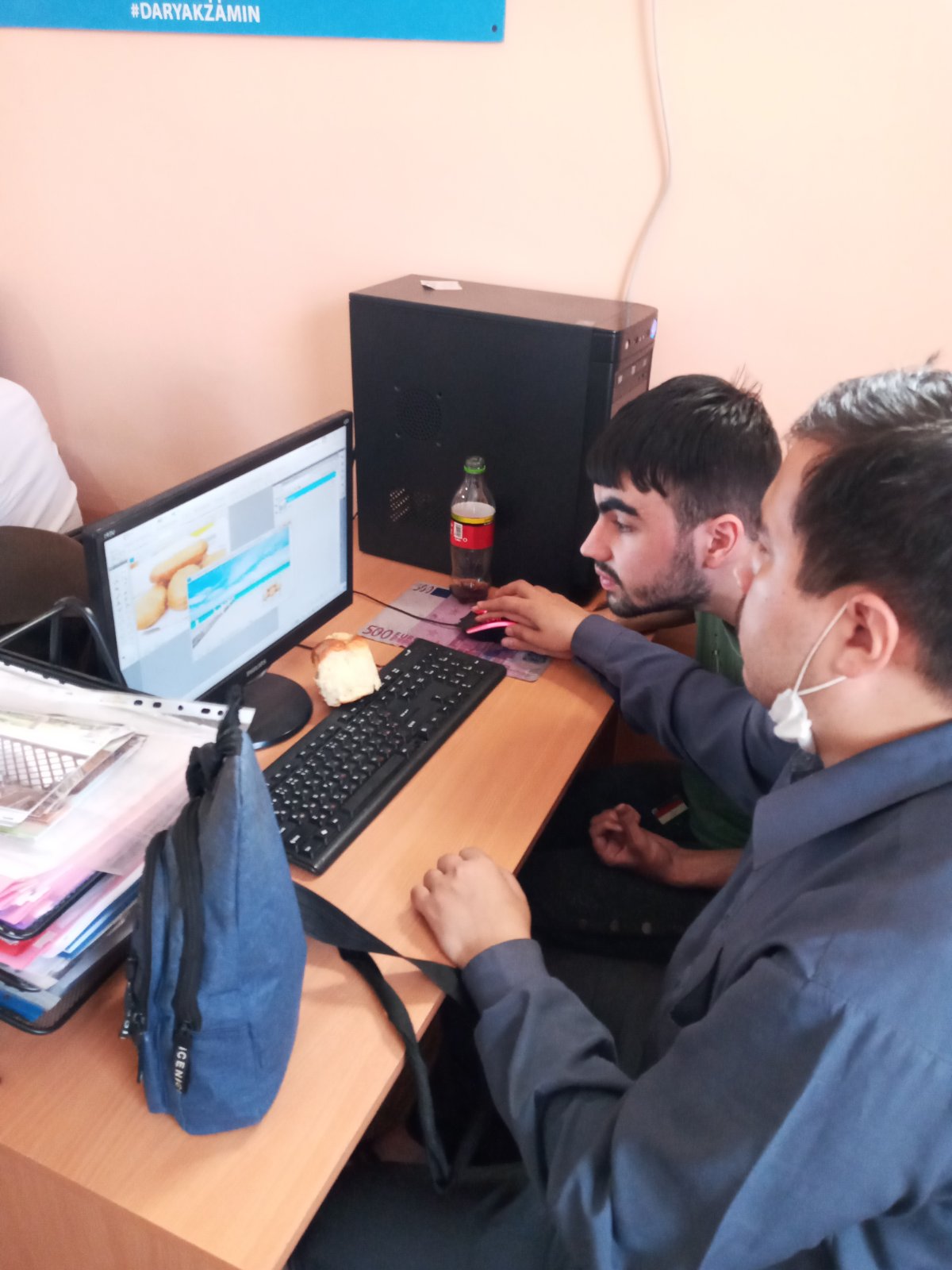 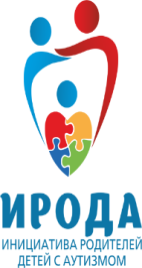 Значимость трудоустройства для социальной инклюзии
Инклюзия на рынке труда: ключ к социальной справедливости.

ПРАВО ЧЕЛОВЕКА

СНИЖЕНИЕ ИЗОЛЯЦИИ и СЕГРЕГАЦИИ
Значимость трудоустройства для социальной интеграции.
Социальные стереотипы:Недостаток знаний о ментальных особенностях.Предвзятость работодателей.Юридические ограничения:Отсутствие системной поддержки трудоустройства.Недостаточная защита трудовых прав.Инфраструктурные барьеры:Неадаптированные рабочие места.Ограниченный доступ к обучению.ОТСУТСТВИЕ ДЖОБ КОУЧЕЙ
Основные барьеры
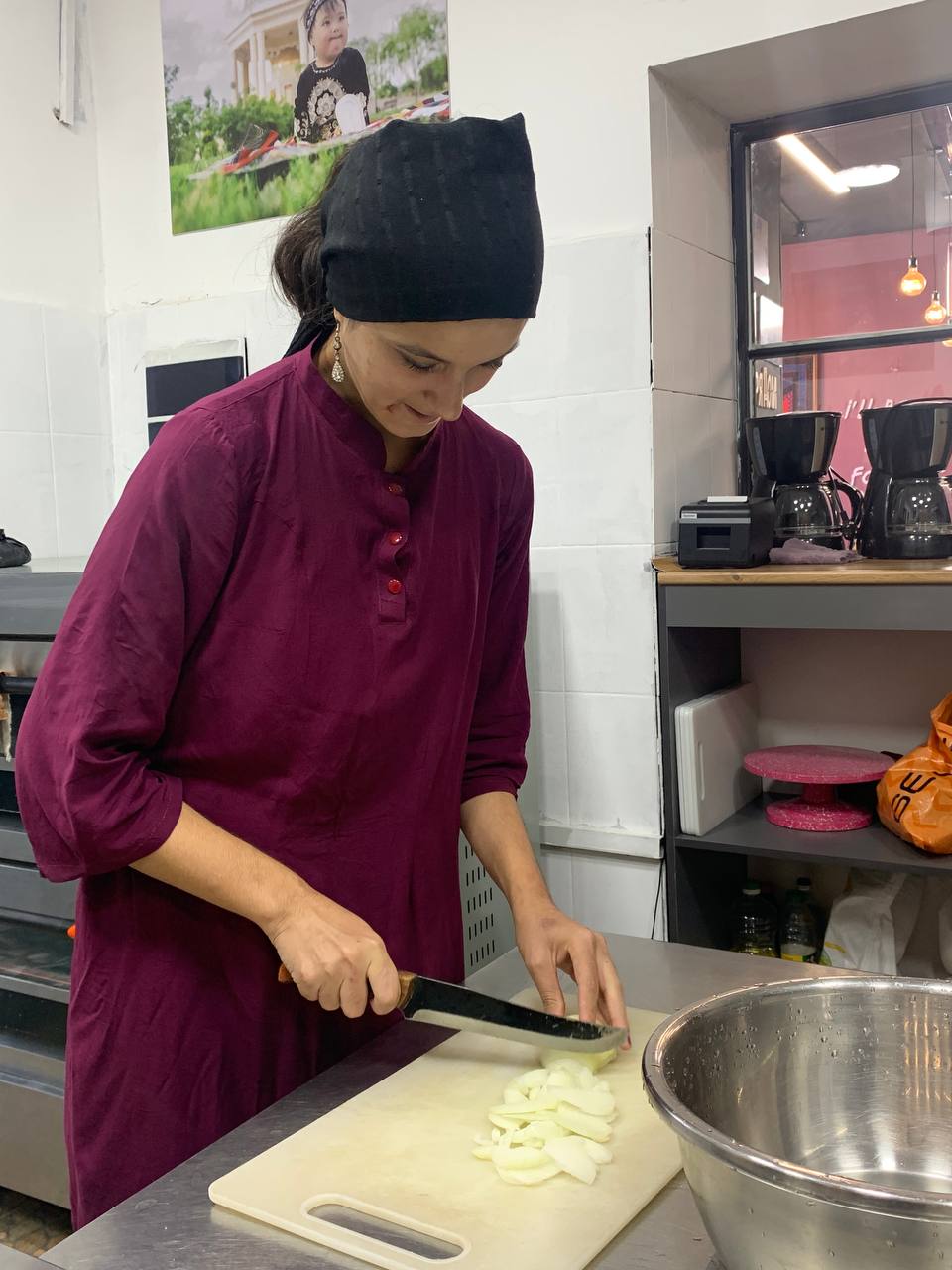 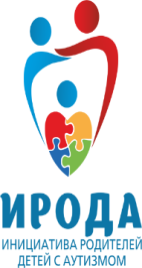 Медицинская модель инвалидности
Вы больны, вам нужно лечиться, а не работать 
Вы опасны для общества
Вы не трудоспособны
ОБЩЕСТВО
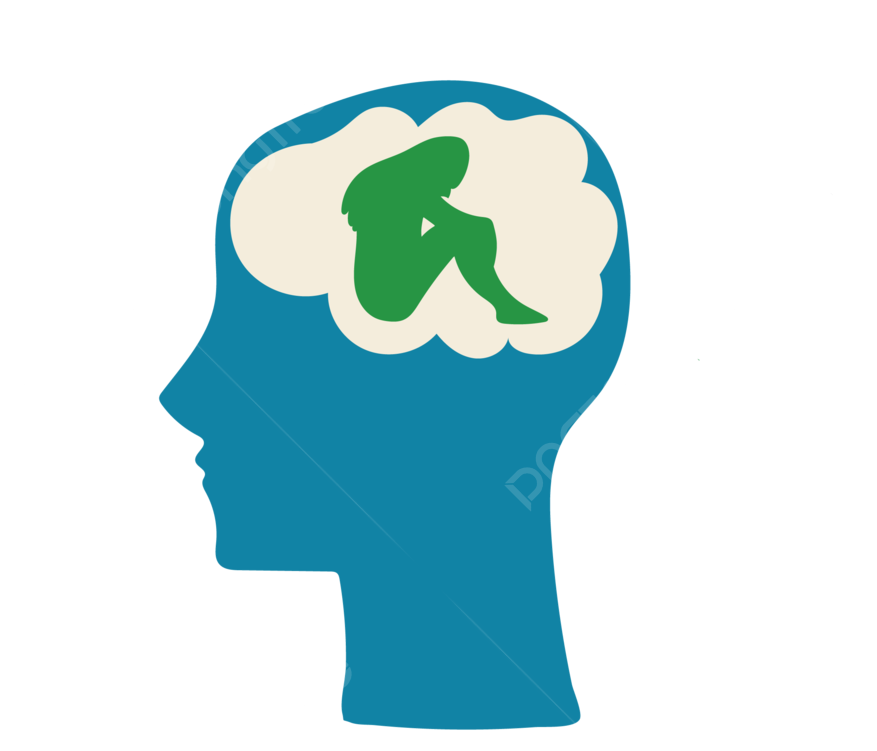 СЛАБЫЙ ГОЛОС СЕМЕЙНедостаточная информированность родителей о возможностях.Психологические сложности: страх за будущее ребенка.
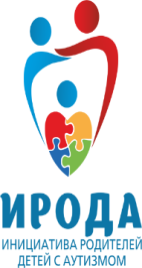 С какими трудностями столкнулись мы
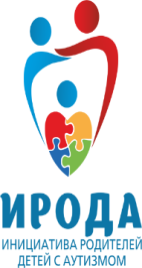 Низкая мотивация молодежи к занятости, особенно выпускников интернатов  

Низкий уровень вовлечения родителей 

Низкие желания и мотивация  работодателей 
 
Нехватка инклюзивной корпоративной культуры в компаниях 

Низкие ожидания от общества и превалирование благотворительной и медициснкой моделей инвалидности
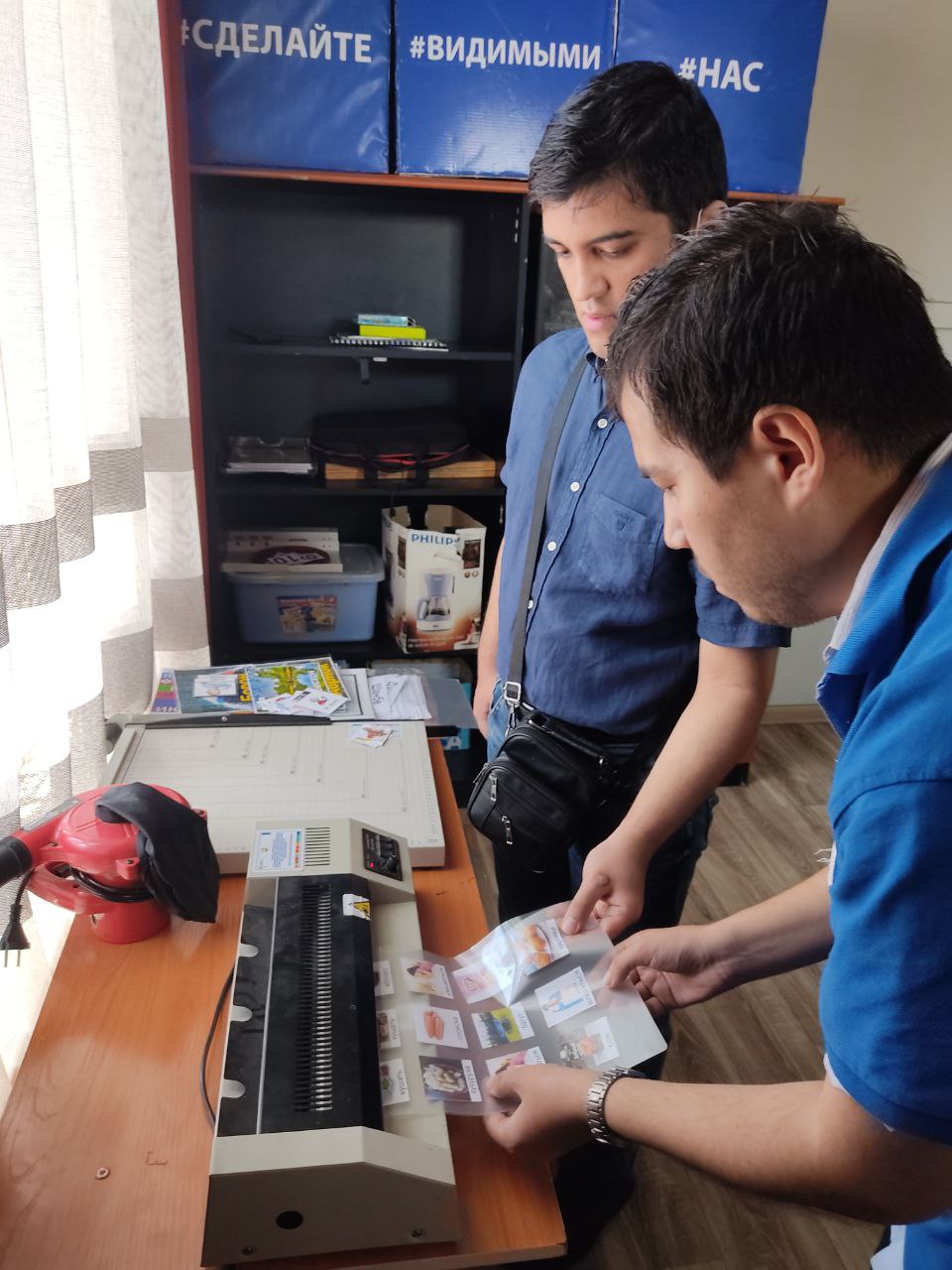 С какими трудностями столкнулись мы
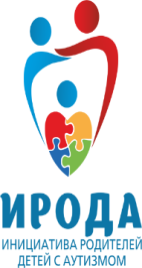 Статус трудоспособности и разрешение на работу от ГМСУСИ

Ограничение часов рабочего времени

Отсутствие индивидуального плана поддержки функционирования и адаптации среди

Пренебрежение и стигма со стороны общества по отношению к работающим ЛСМИ и их семьям
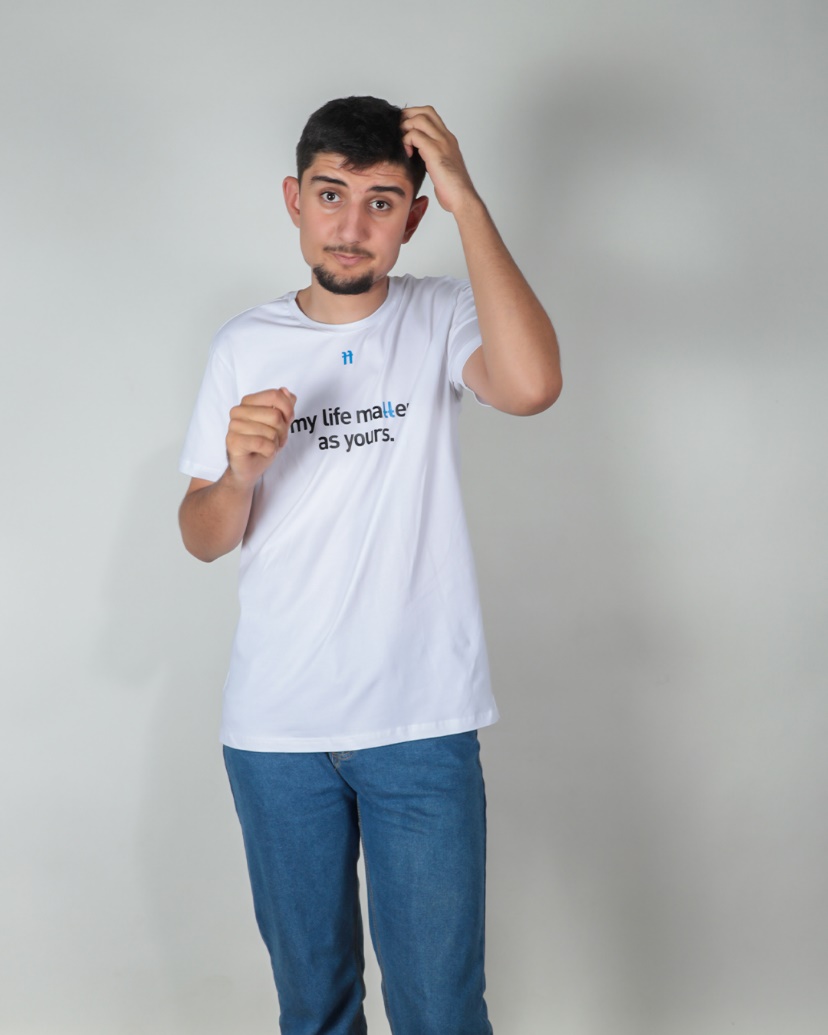 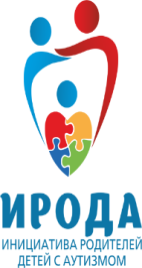 Трудности ЗАНЯТОСТИ ЛЮДЕЙ с РАС
Сенсорная чувствительнсоть   
Отсутвие  адаптации сенсорной  среды
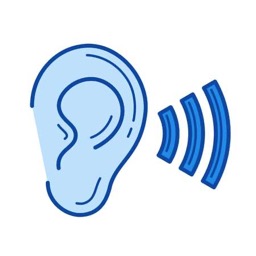 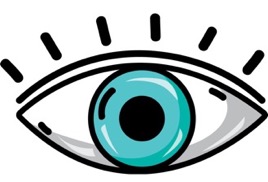 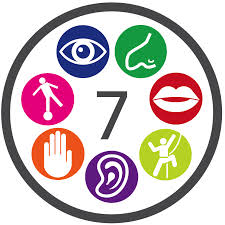 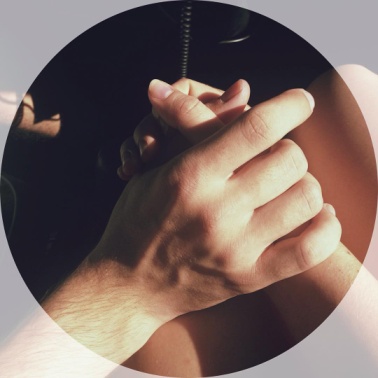 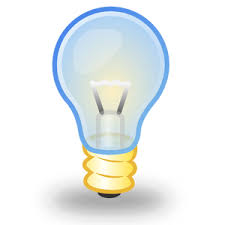 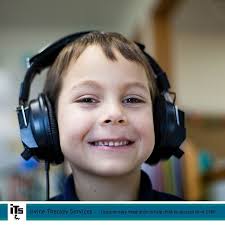 ПУТИ  и ВЫХОДЫ Кому нужна поддержка?
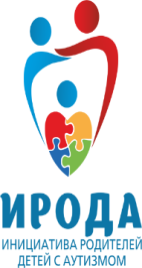 Особенности  восприятия и запоминания информации
Сложности с планированием рабочего процесса
Трудности или особенности в общении
Некоторые нуждаются  в физической поддержке или адаптации пространства 
Не имет опыта и доступа к социализации 
Нуждающиеся в поддержке управлением проблемным поведением
Имеют  трудности с генерадизацией навыков
Имеют  трудности в исполнительном функционировании 
Имеют  разные уровни сенсорной чувствительности или сенсорными нарушениями
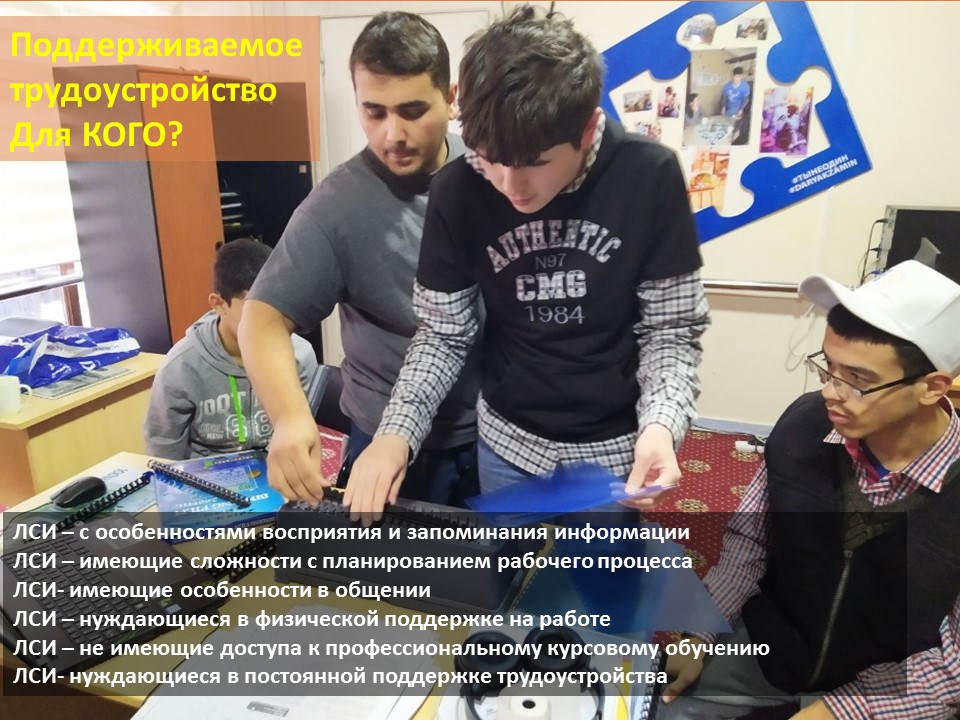 ОТХОДИМ ОТ ДИАГНОЗОВ
ПОНИМАНИЕ ПОЛЬЗЫ ЗАНЯТОСТИ для ЛСМИ и РАС  на всех уровнях
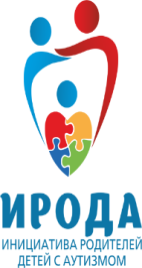 Занятость и наличе ЗНАЧИМОЙ ДЕЯТЕЛЬНОСТИ 
Общение и социальное взаимодействие друг с другом 
Расширение социальных связей
Приобретение новых навыков   
Улучшение эмоционального регулирования 
Родители спокойны , что их ребята пристроены
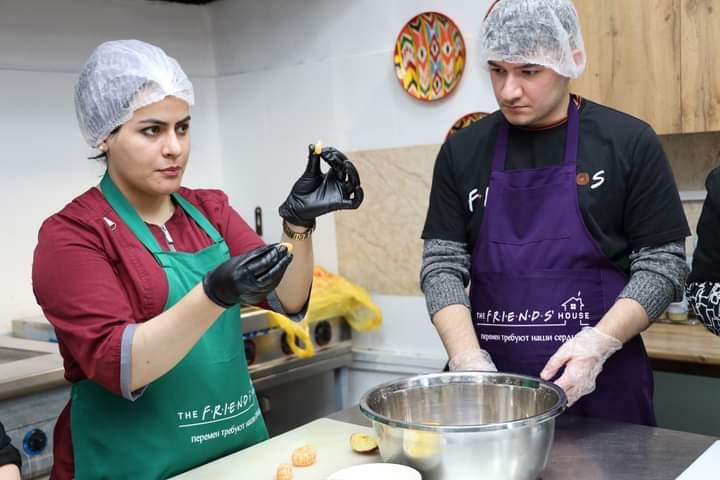 Внедрять стратегии поддержки для  ЛСМИ на местах
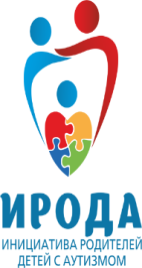 1Адаптация среды и пространства 
 Модификации задач 
Индивидуальное сопровождение 
Временное 
Постоянное 
 Постоянство в поддержке разного уровня
Регулярность в практике 
Предсказуемость в среде 
Поощрение ( похвала) за процесс 
Поддержка в достижении результата 
 Добрая социальная атмосфера
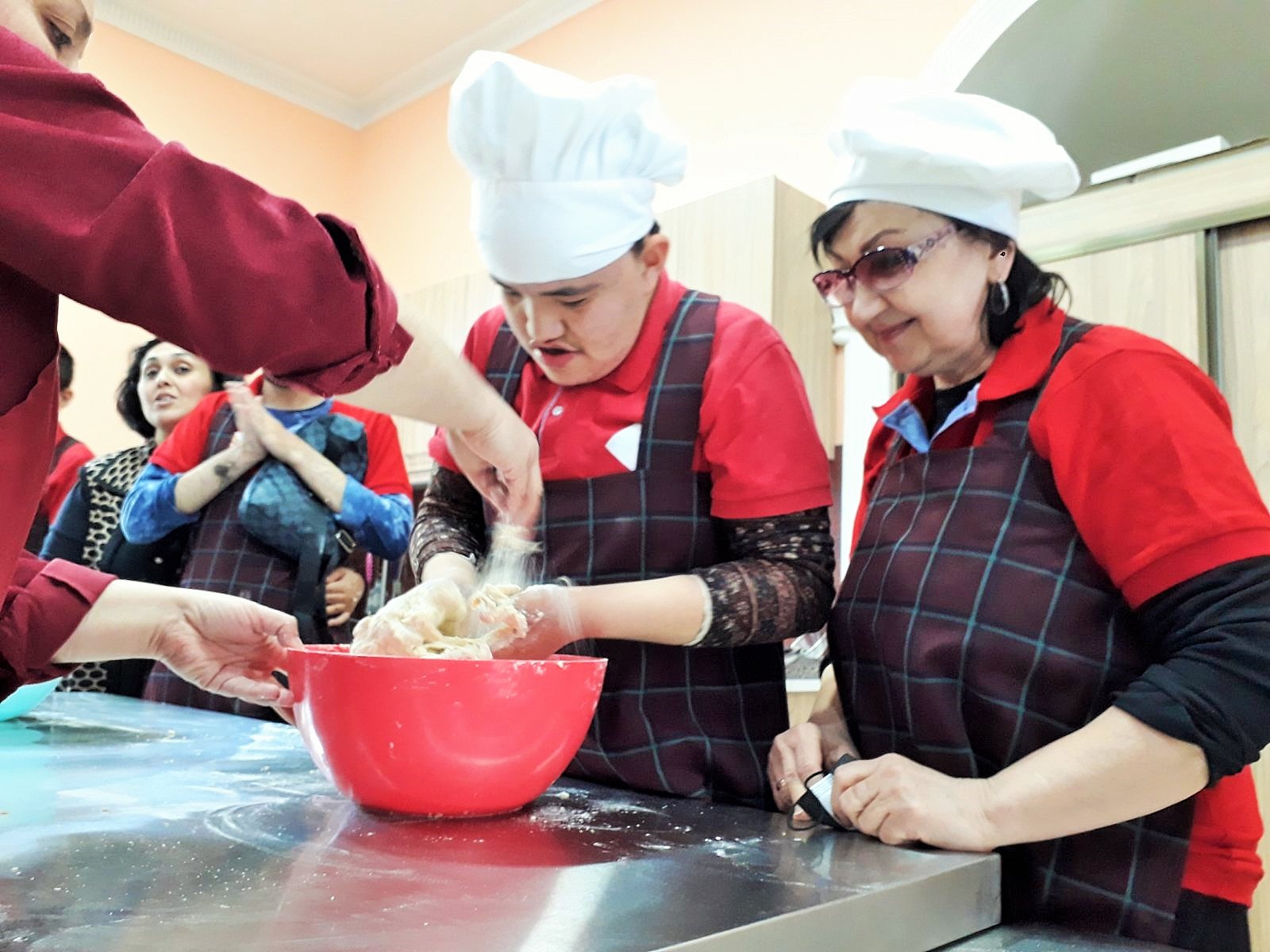 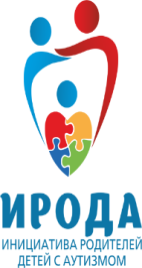 ИНДИВИДУАЛИЗАЦИЯ ПОДДЕРЖКИ
Оценка  навыка, интереса, качества функционирвания 
Поиск  подходящей   деятельности
Оценка  потребности в создании специальных или вспомогательных условий на рабочем месте
Поддержка в исполнении функциональных обязанностей 
 Содействивие  эффективному   социальному взаимодействию  с коллегами \клиентами
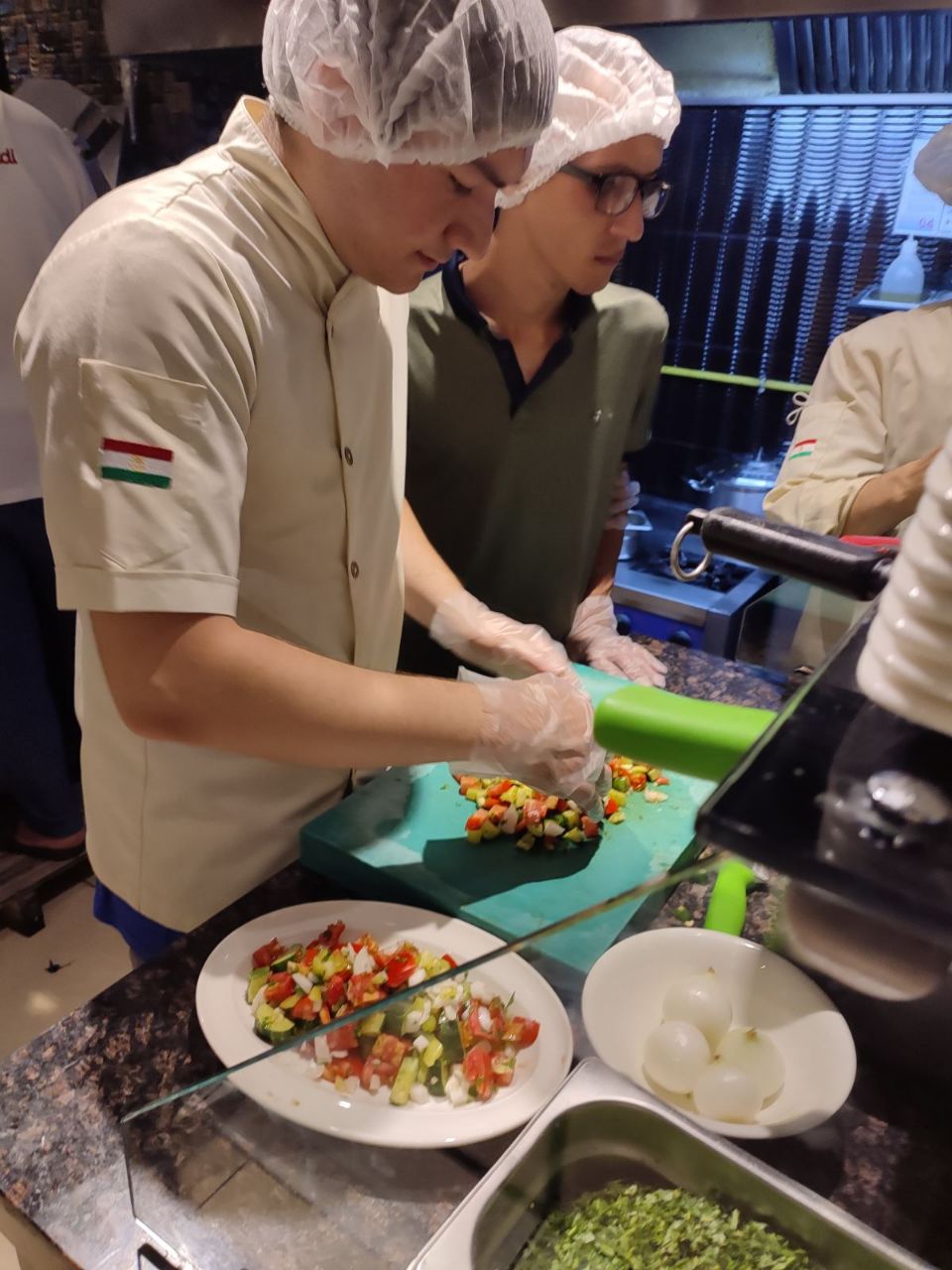 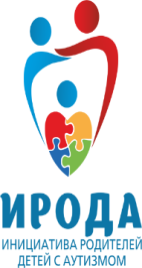 Доступность на месте стажировки или рабочем месте
Коммуникационная доступность
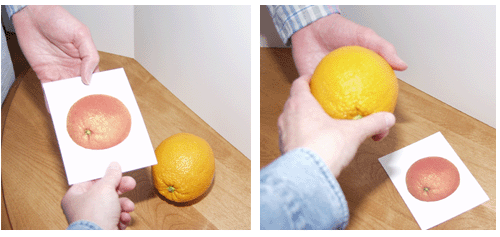 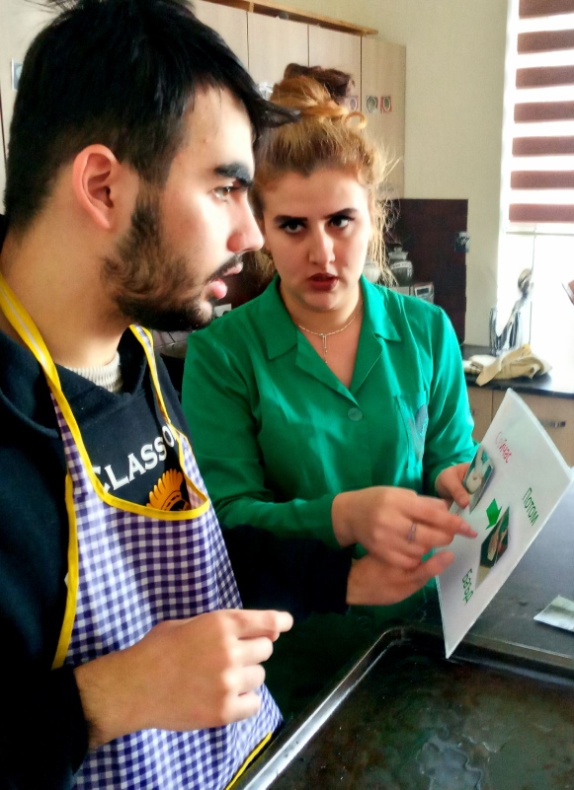 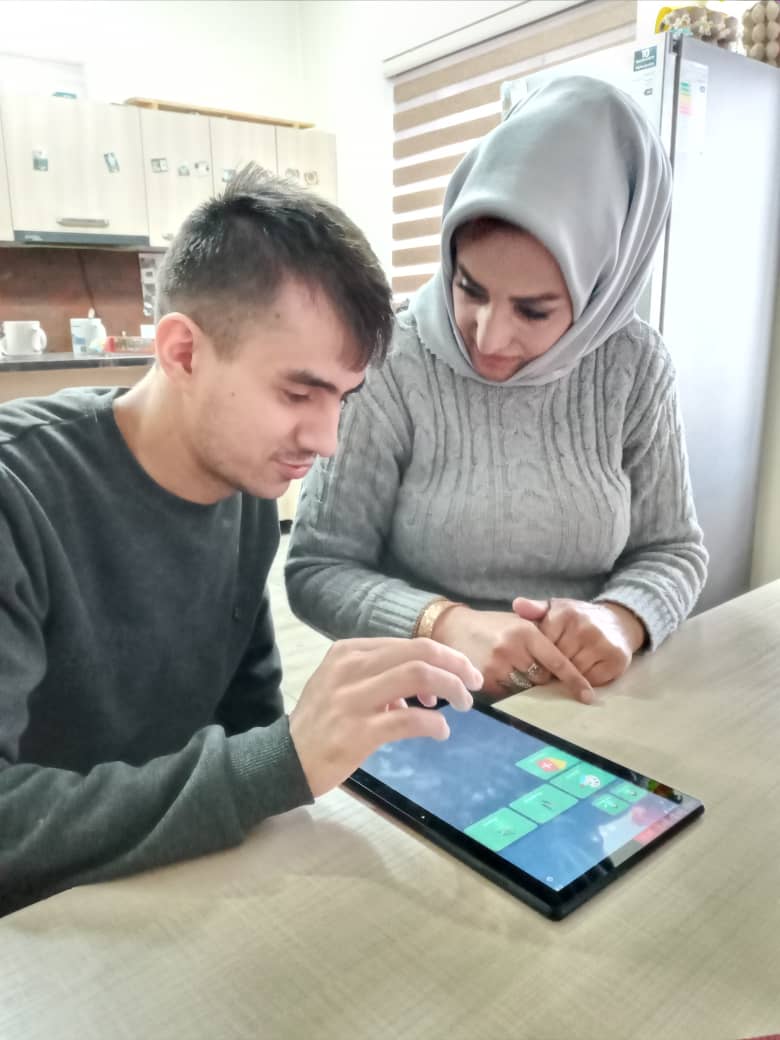 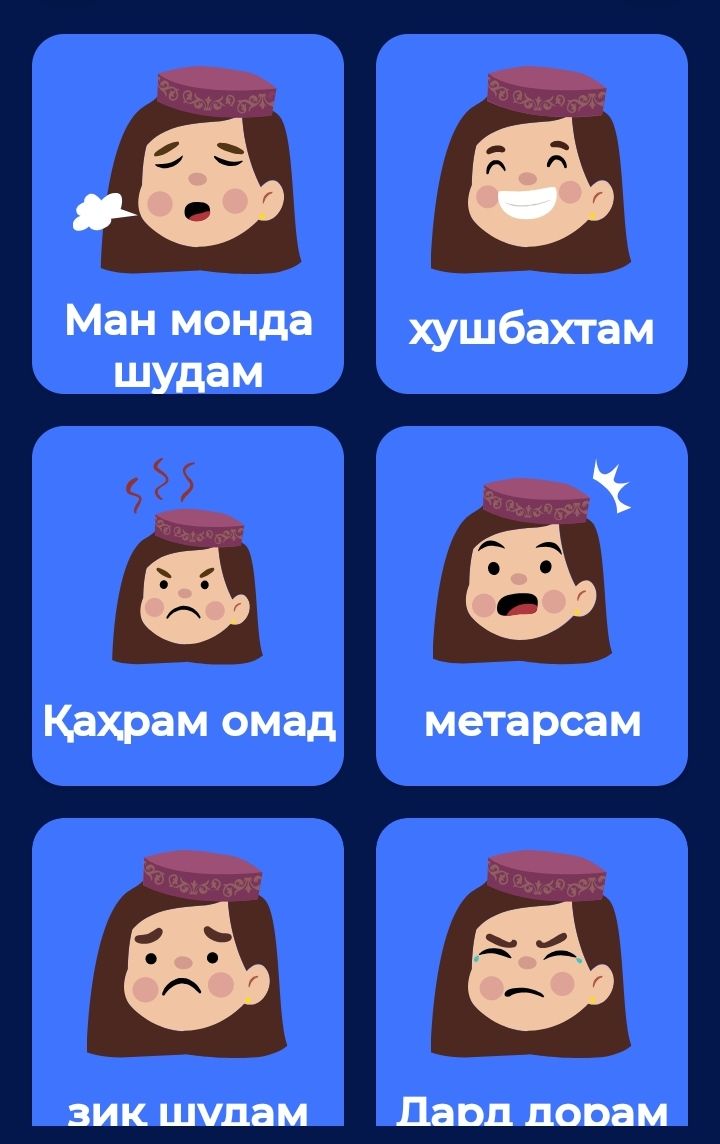 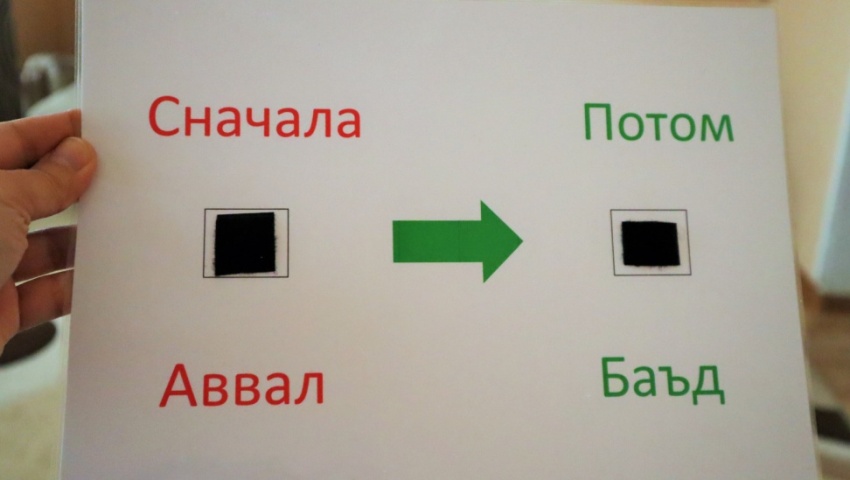 ИСПОЛЬЗОВАТЬ ДОКАЗАТЕЛЬНЫЕ ПРАКТИКИ Personal AcTIVE SUPPORT
Каждый момент – ОБУЧАЮЩИЙ
Давать перерывы 
Мало, но ЧАСТО повторять навык 
Градуированный объем  помощи
 ( не больше не меньше) 
Максимальный выбор и контроль
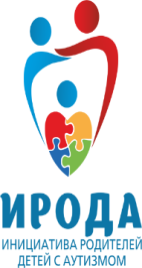 СОБЛЮДАТЬ ПРИНЦИПЫ ПЛАНИРОВАНИЯ и ПОСТОЯНСТВА
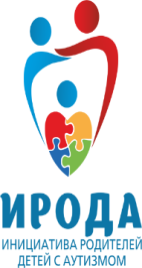 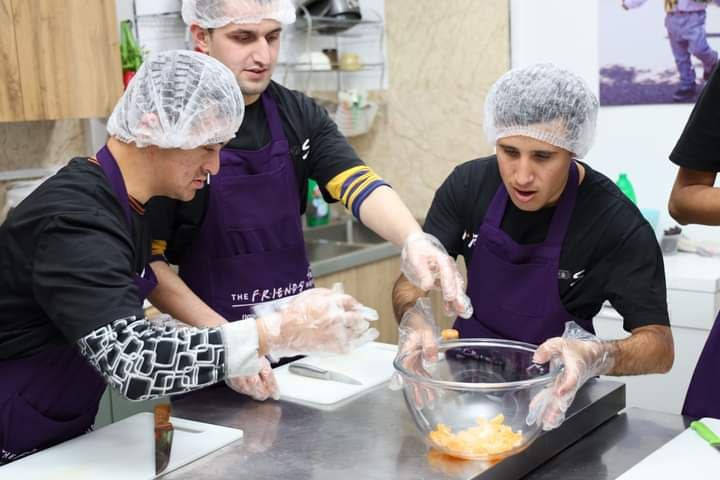 Планирование  и

Постоянство 

Помогает 

Предотвратить 

Поведенческие проблемы
Использовать PINS – ПИНС подход   В поиске и планировании места и способа занятости
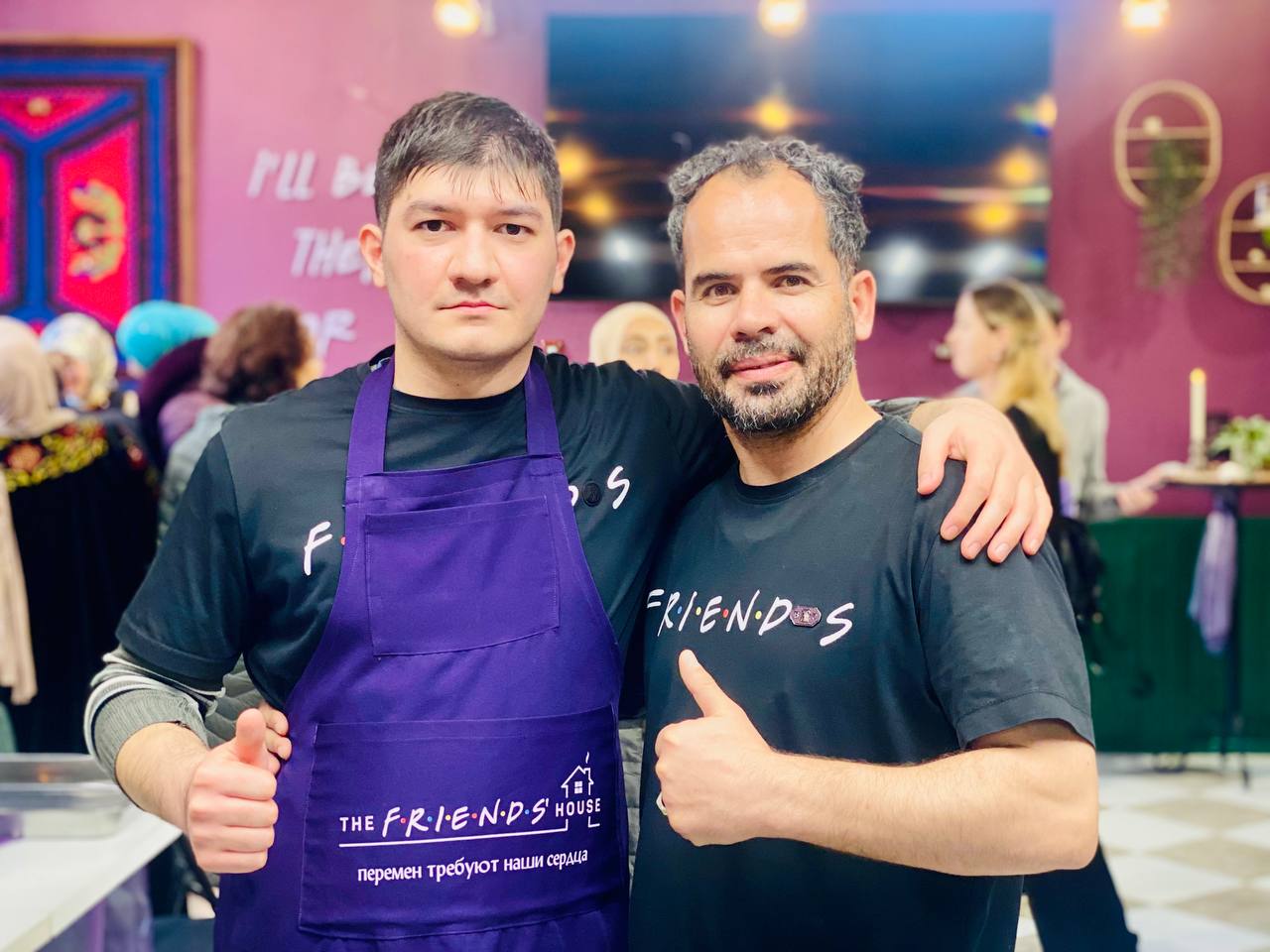 P-    Предпочтения
I- Интерес
N- Нужды
S- Сильные стороны
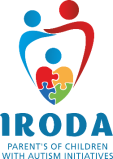 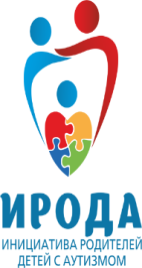 СОЗДАВАТЬ Доступность на месте стажировки или рабочем месте
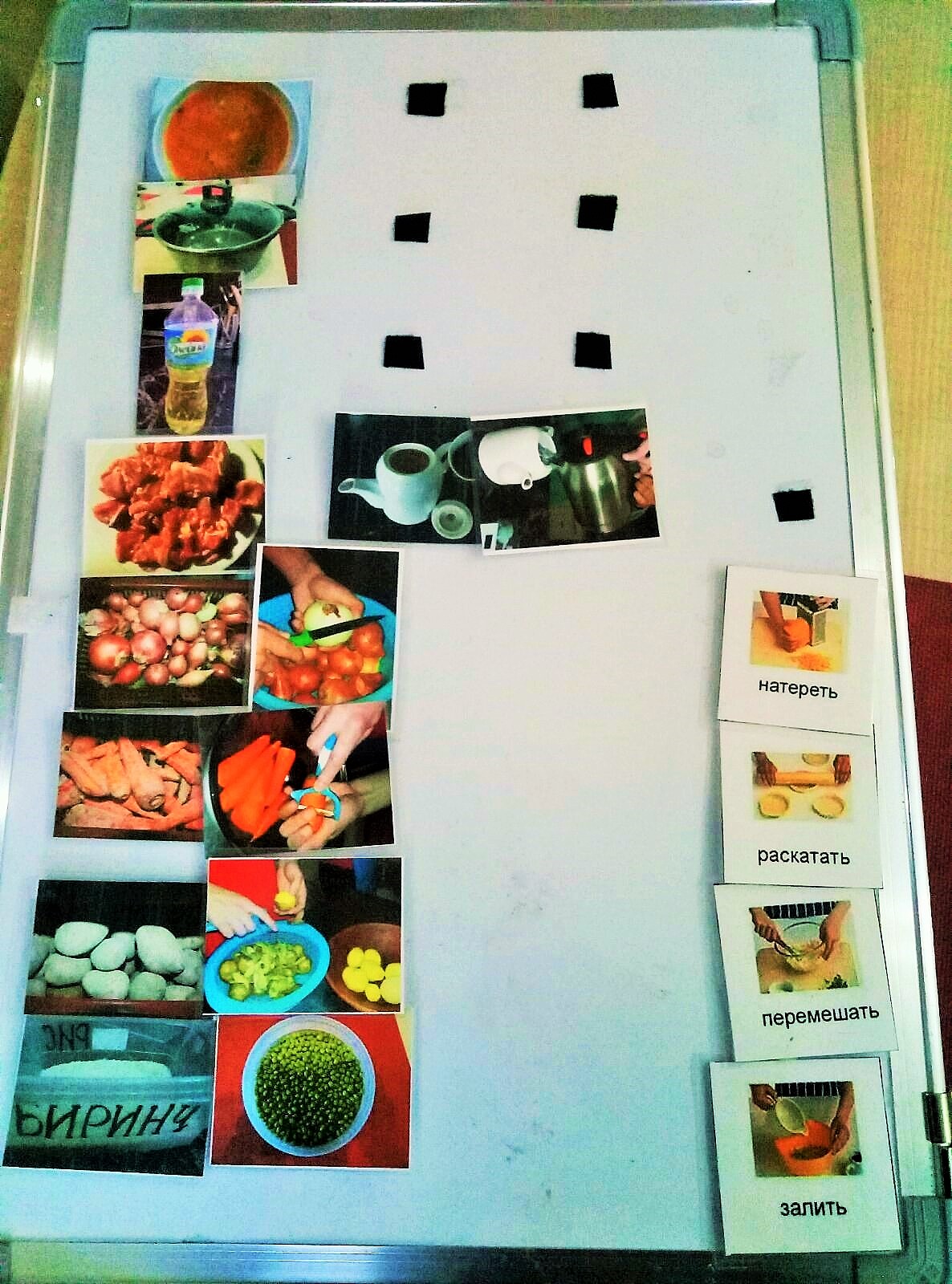 Коммуникационная доступность
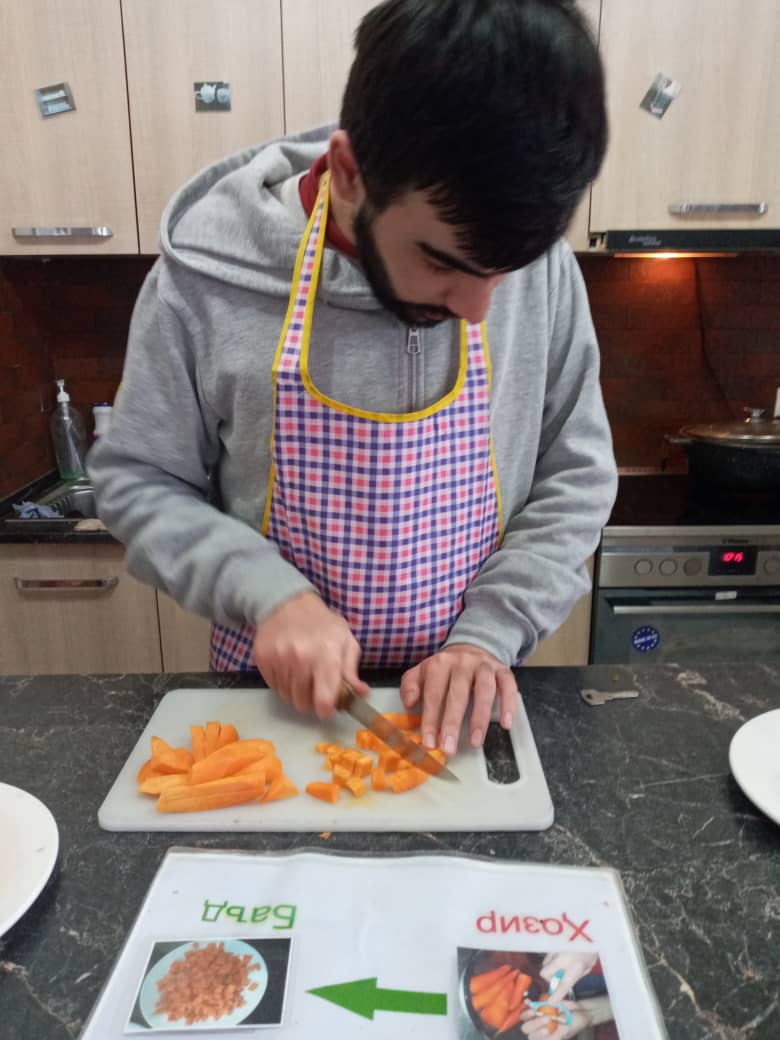 ВАЖНО  СОБЛЮДАТЬ
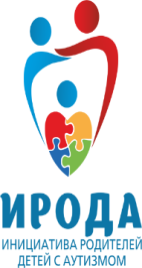 Четкий распорядок рабочего гарфика
Гибкие рабочие дни / часы для максимальной производительности 
Обучение социальным и корпоративным правилам
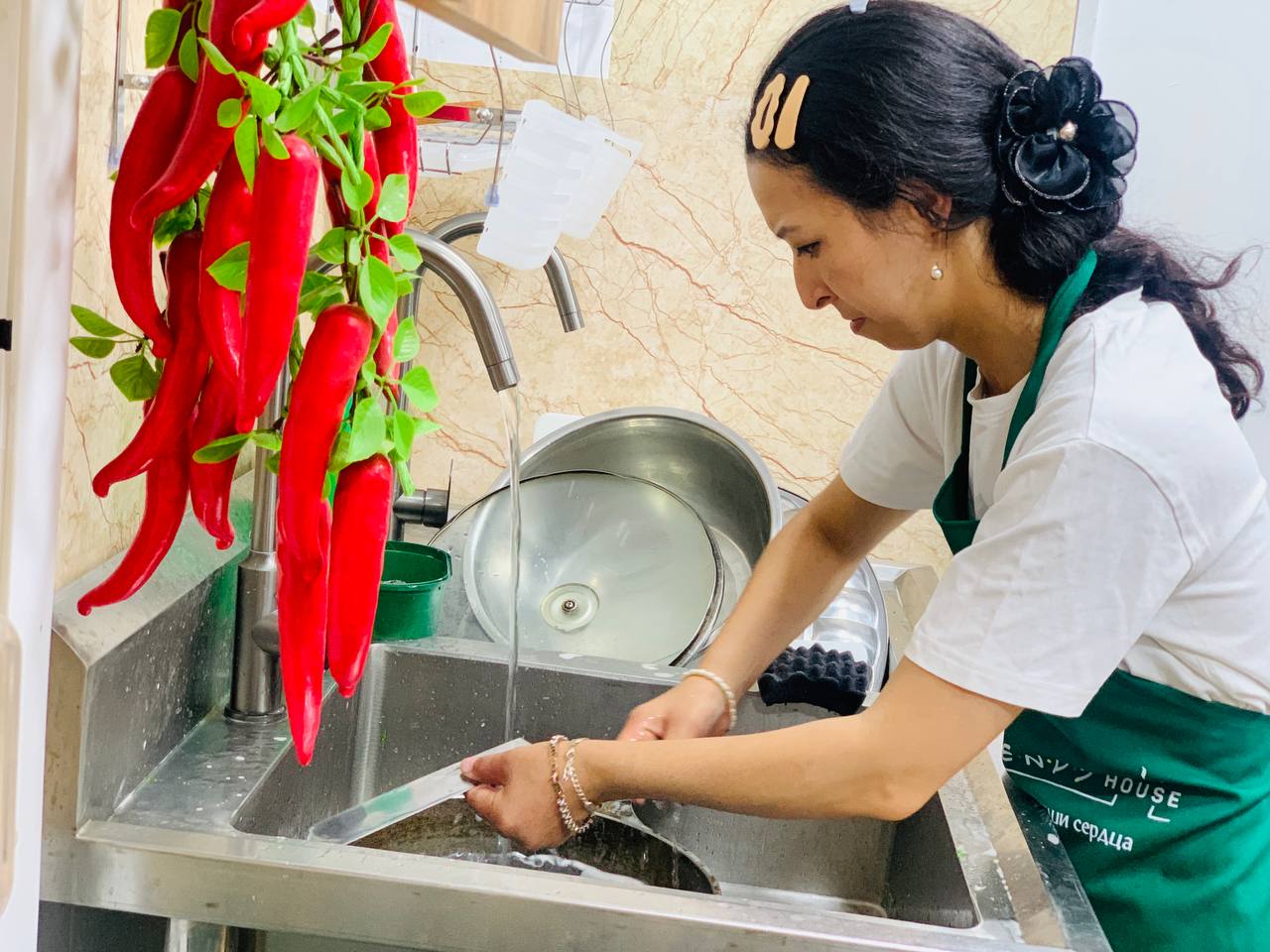 ИСПОЛЬЗОВАТЬ ПОДСКАЗКи и ПОДКРЕПЛЕНИЯ
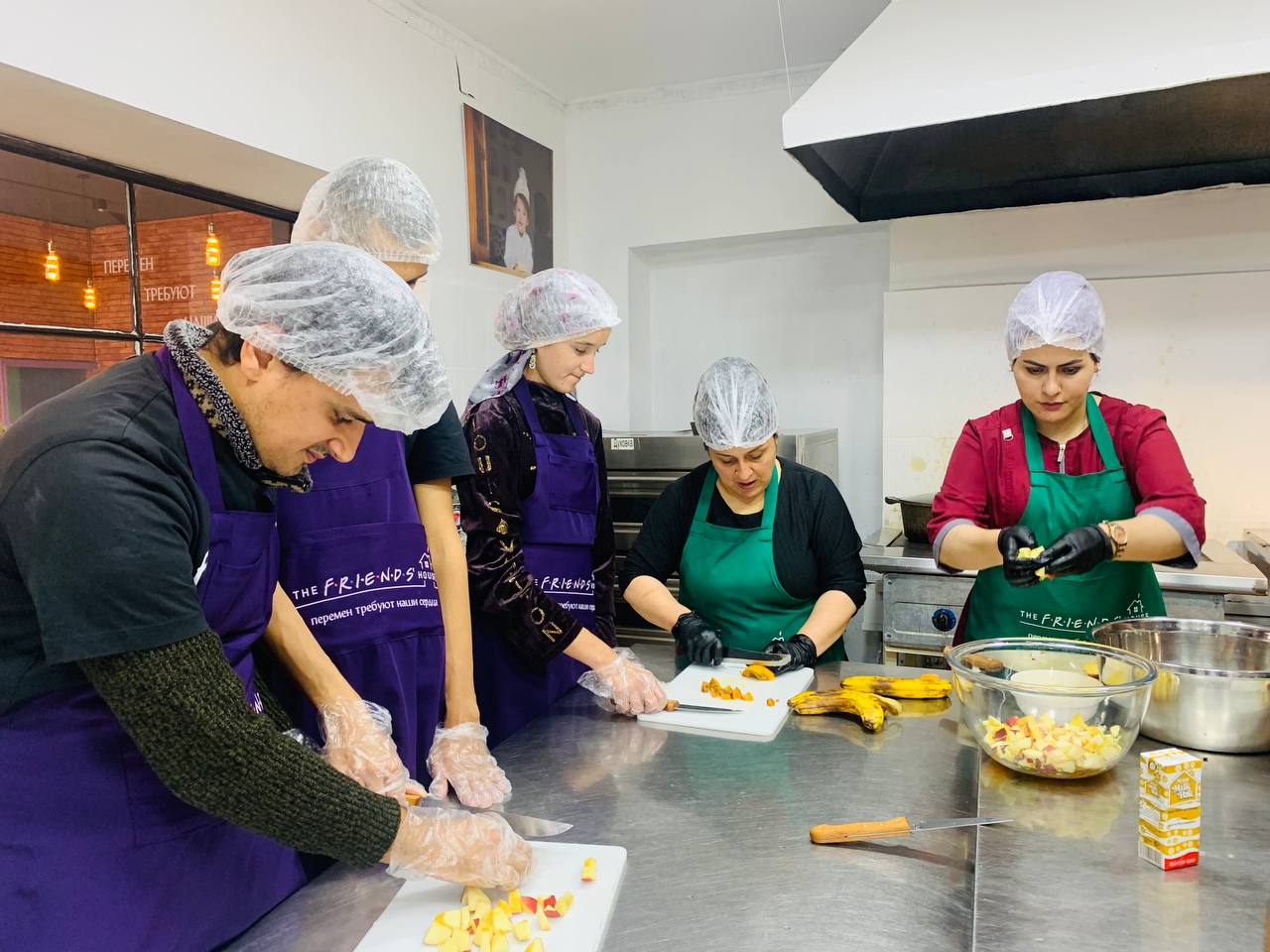 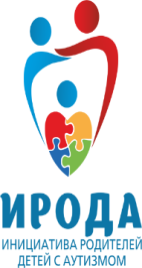 РЕКОМЕНДАЦИИ
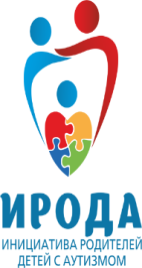 Обучение профессиональным навыкам ЛСМИ с подросткового возраста 

Создание адаптивных рабочих мест 

Постоянная супервизия и поддержка на рабочем месте.

Разработка индивидуальных программ трудоустройства.
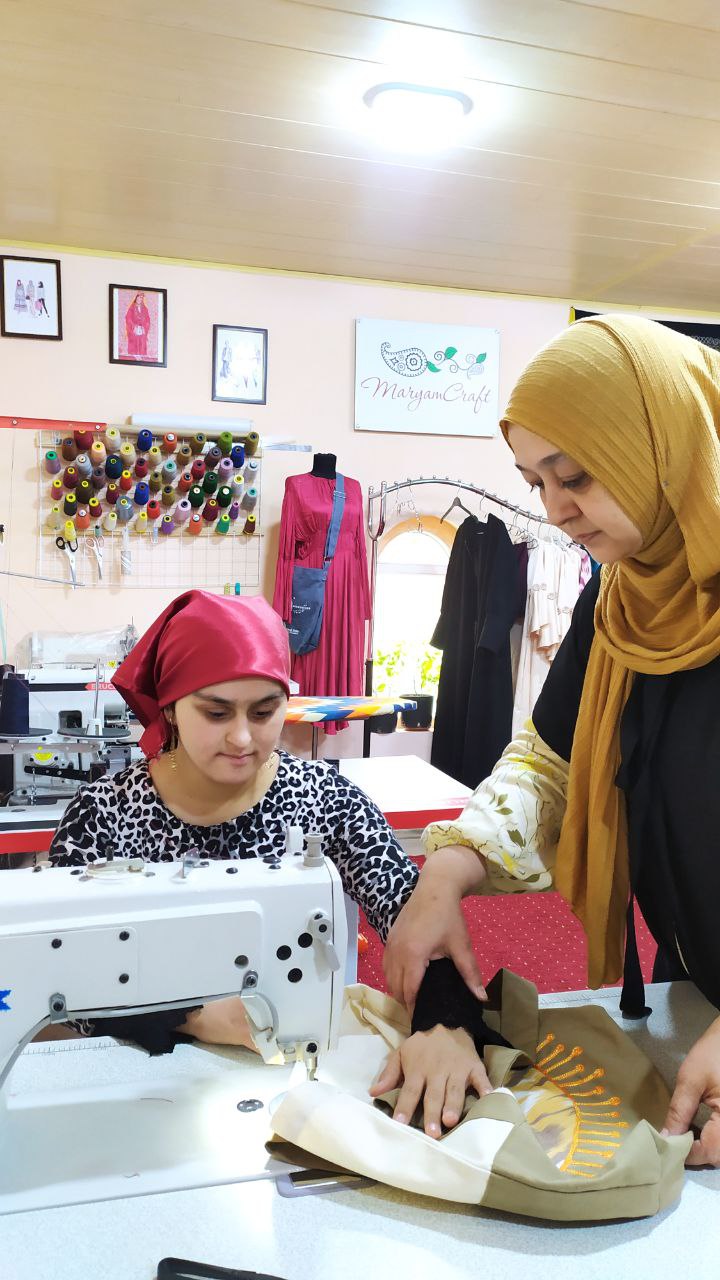 ВНЕДРЯТЬ  ПОДДЕРЖИВАЕМОЕ ( сопровождаемоЕ )  ТРУДОУСТРОЙСТВО
Джоб коуч или ОГО
Это форма  поддержки  занятости людей с    нейроразнообразием  и комплексными  нарушениями развития от  сопровождения к месту работы и обратно  и обучению  на рабочем месте, поддержке   в период адаптации или исполнении функциональных обязанностей постоянно или временно , в зависимости от потребностей.
Работодатель
ЧСМИ
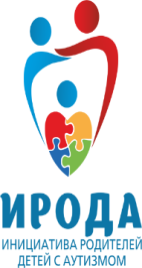 Кейетринги социальной кухни DARYAKZAMIN
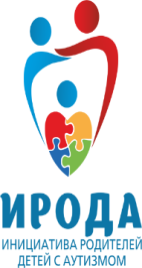 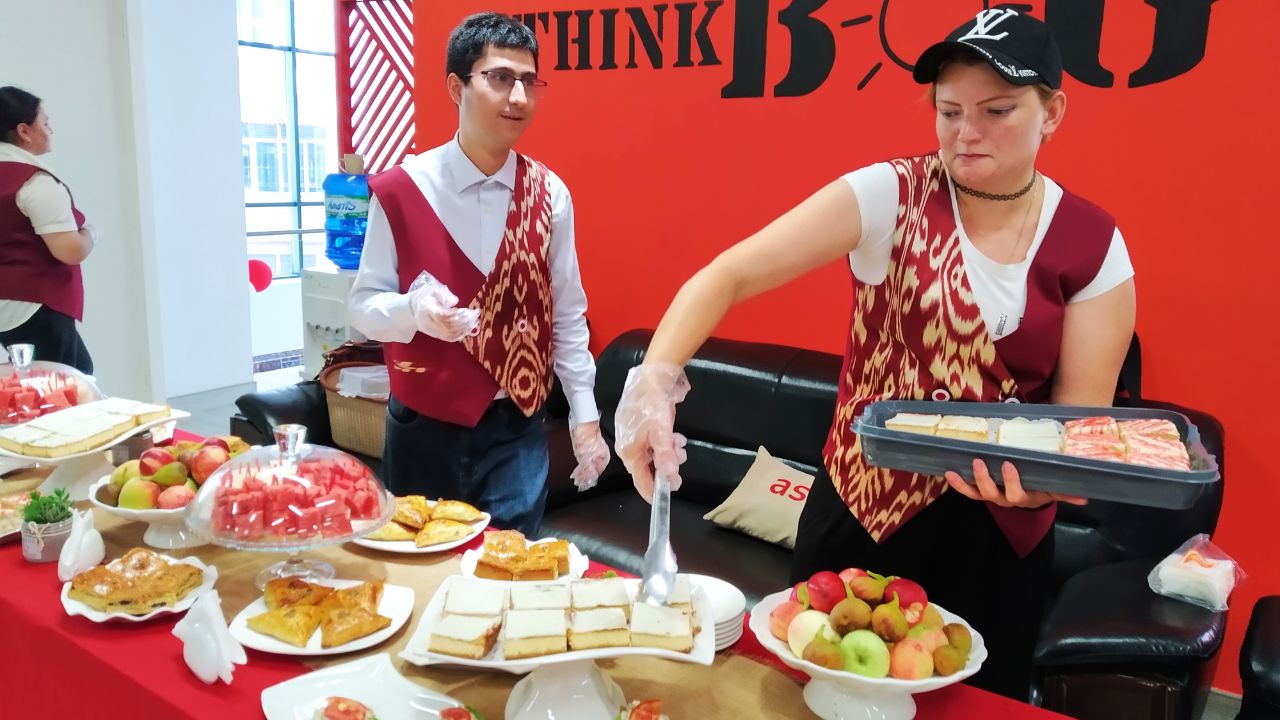 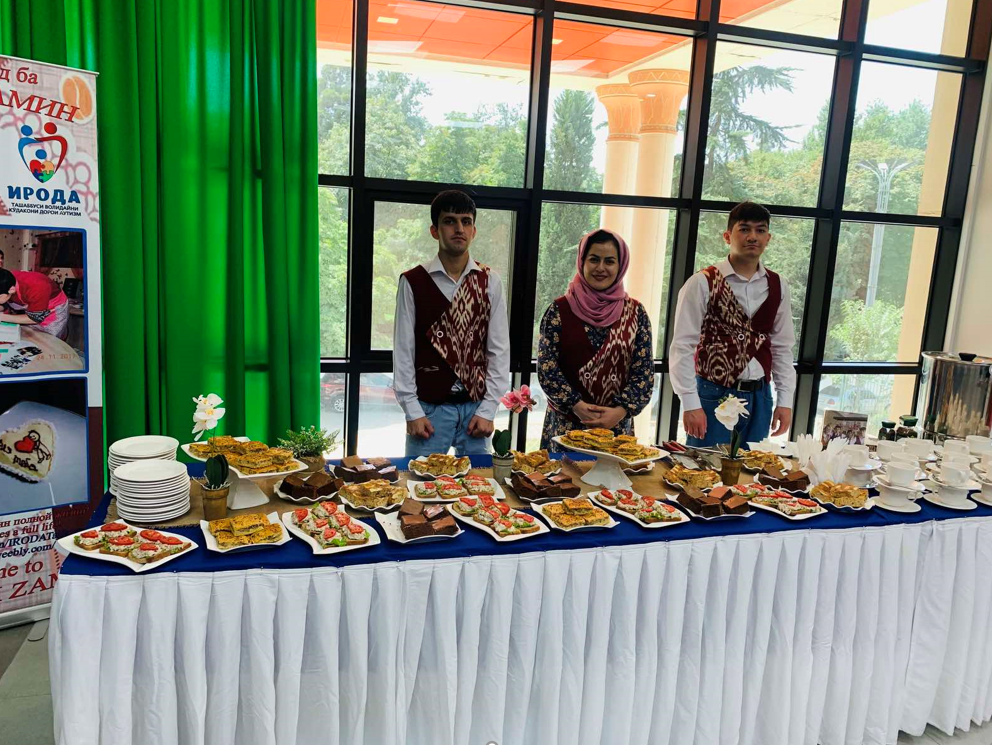 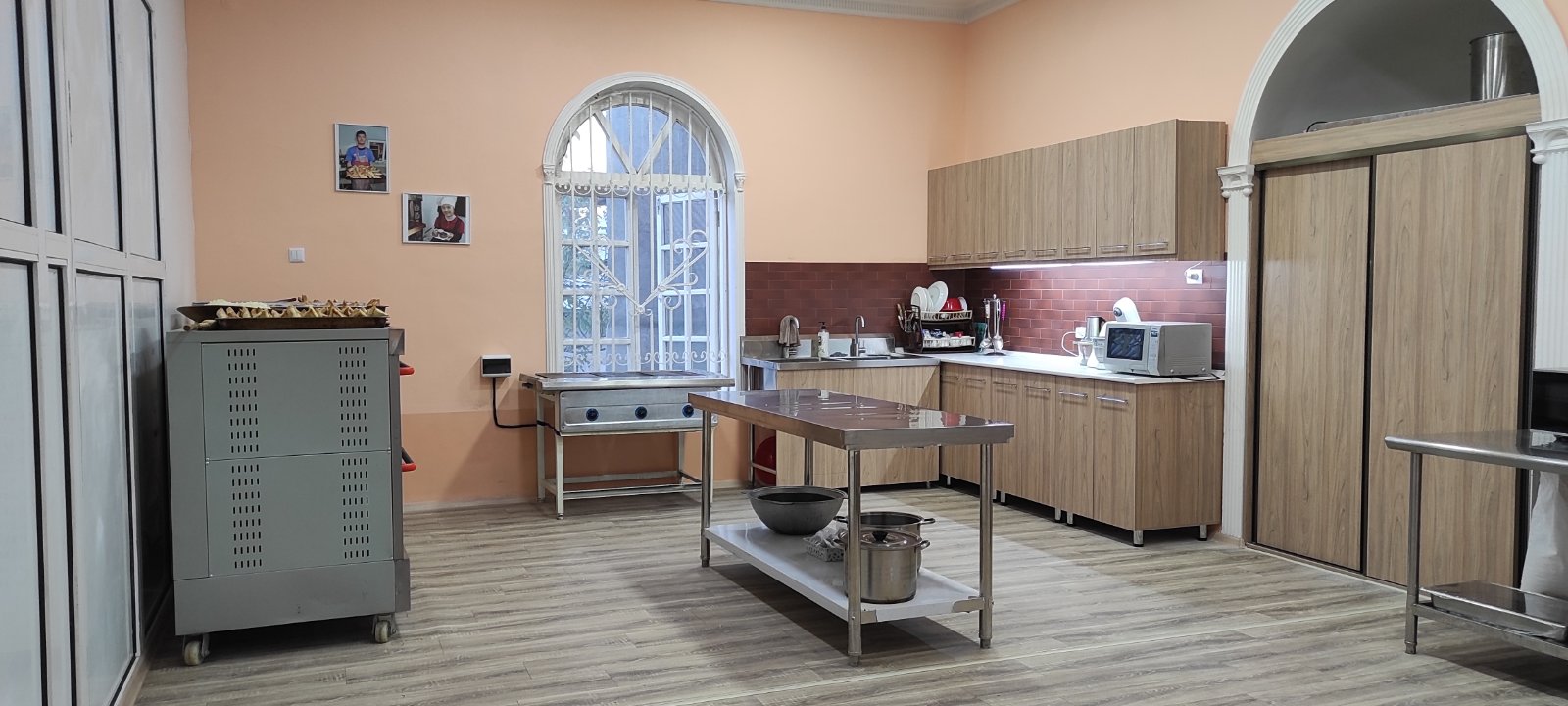 ЕСЛИ ВЫ ДУМАЕТЕ ЧТО ЭТО НЕВОЗМОЖНО ?
Стив  закончил колледж,  имеет хорошую память и письменную речь, любит читать и  писать тексты .

Стив  имеет трудности в общении  с людьми и ему тяжело в шумной среде, Стив чувствителен к свету и прикосновениям людей.
Где работать ?
Что делать?
Шаги ?
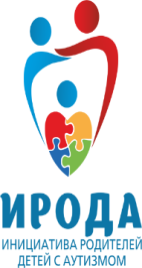 Профессор с АУТИЗМОМ , писатель  Стивен ШОР, США
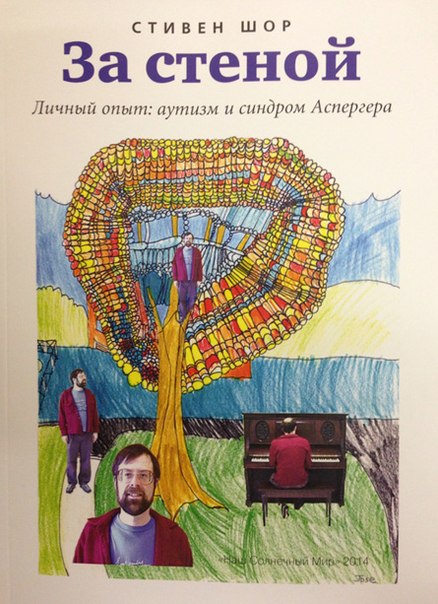 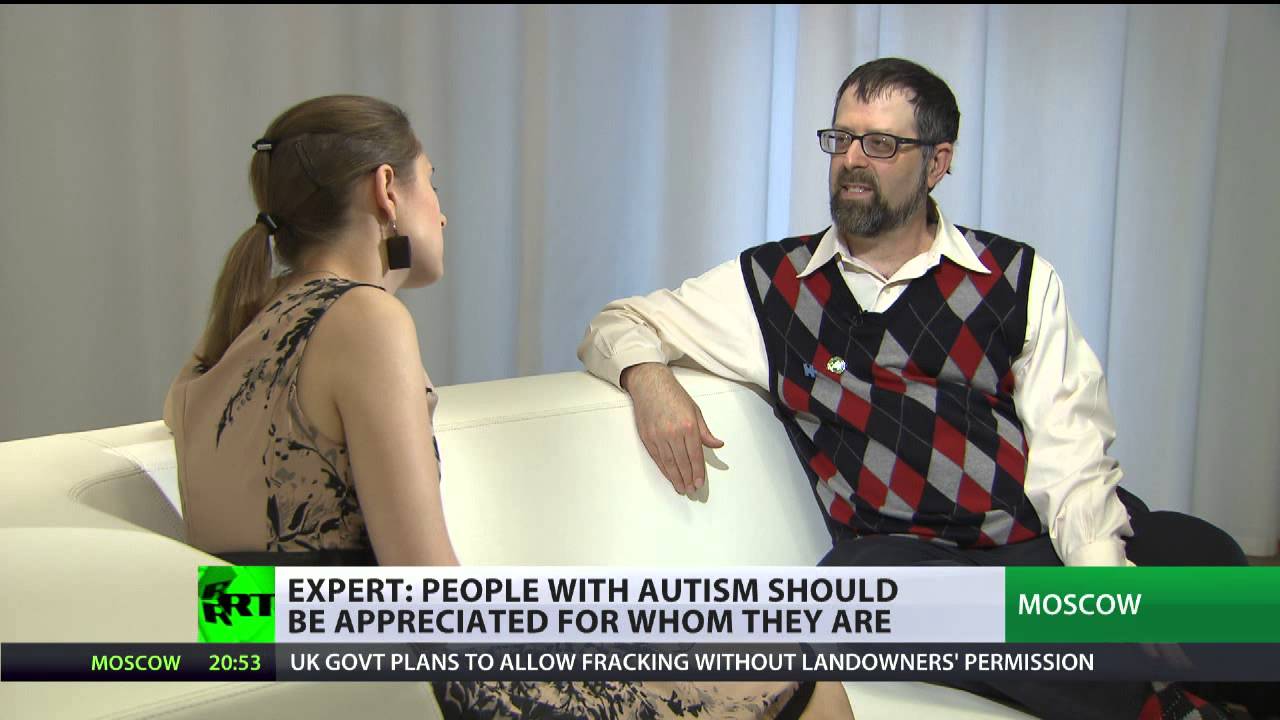 ЕСЛИ ВЫ ДУМАЕТЕ, что это НЕВОЗМОЖНО
Пабло  любит общение, имеет талант в музыке и рисовании, любит готовить и выступать на сцене.

Пабло  трудно запоминать много информации и  делать большие физические усилия и он не любит толпу.
Где работать ?
Что делать?
Шаги ?
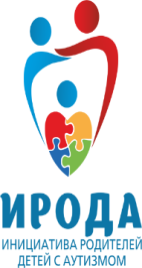 Профессор , актер             Пабло Пинеда, ИСПАНИЯ
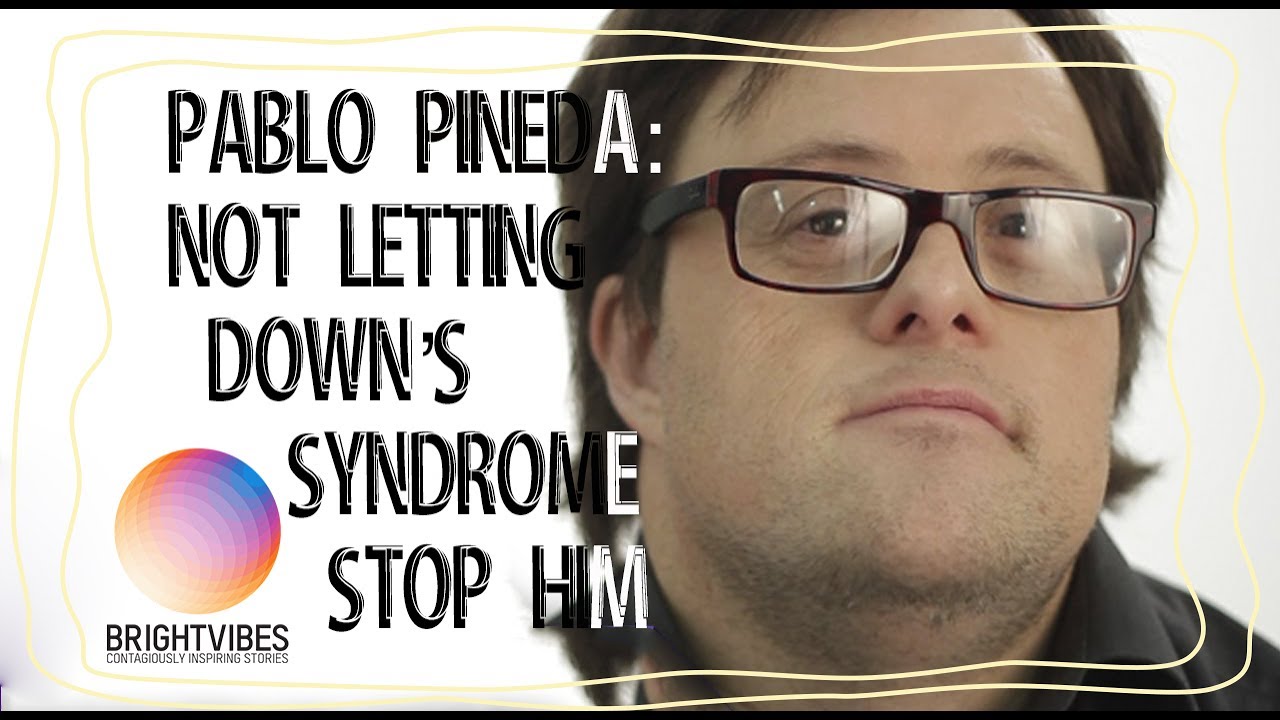 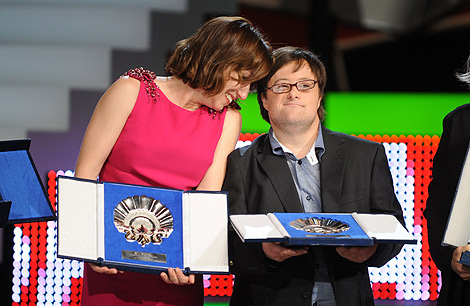 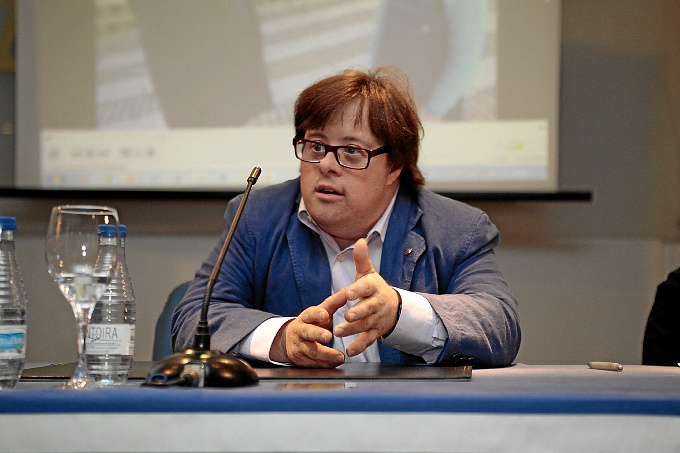 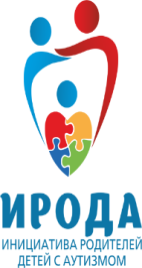 ВНЕДРЯТЬ СТАЖИРОВКИ для ЛСМИ
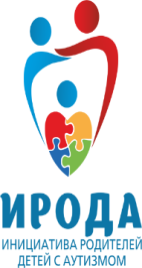 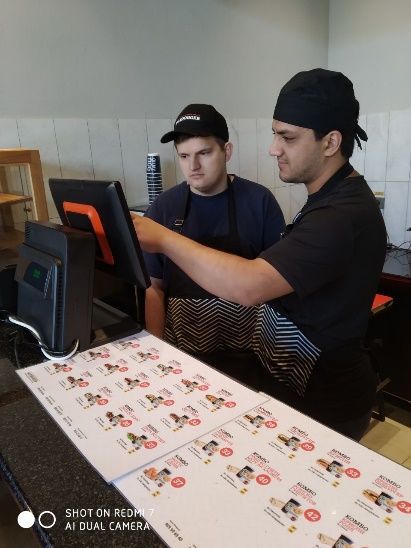 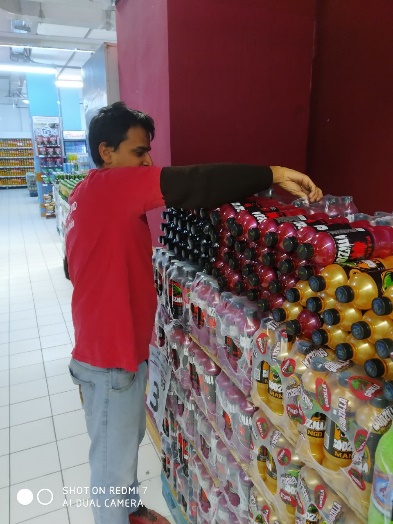 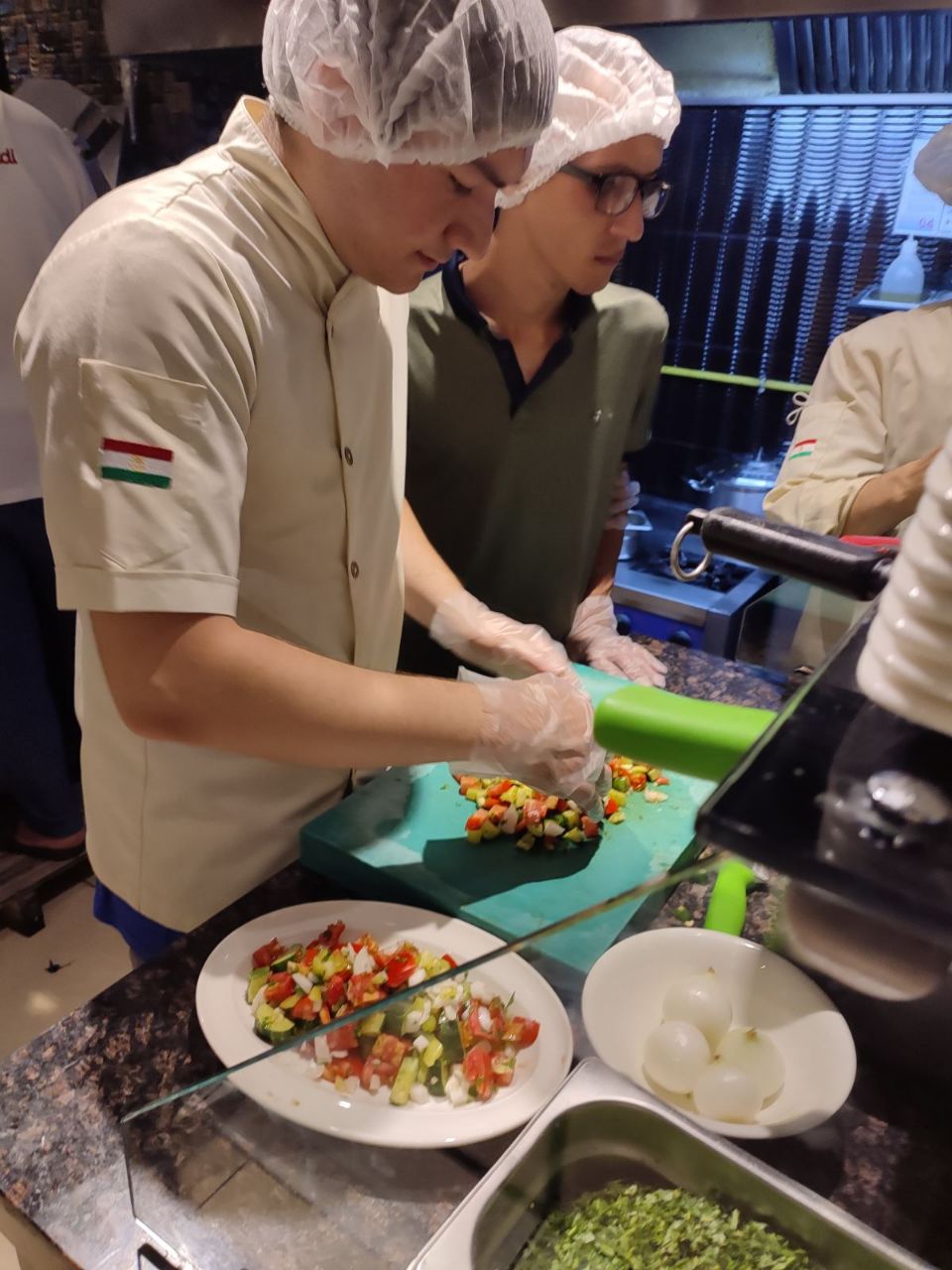 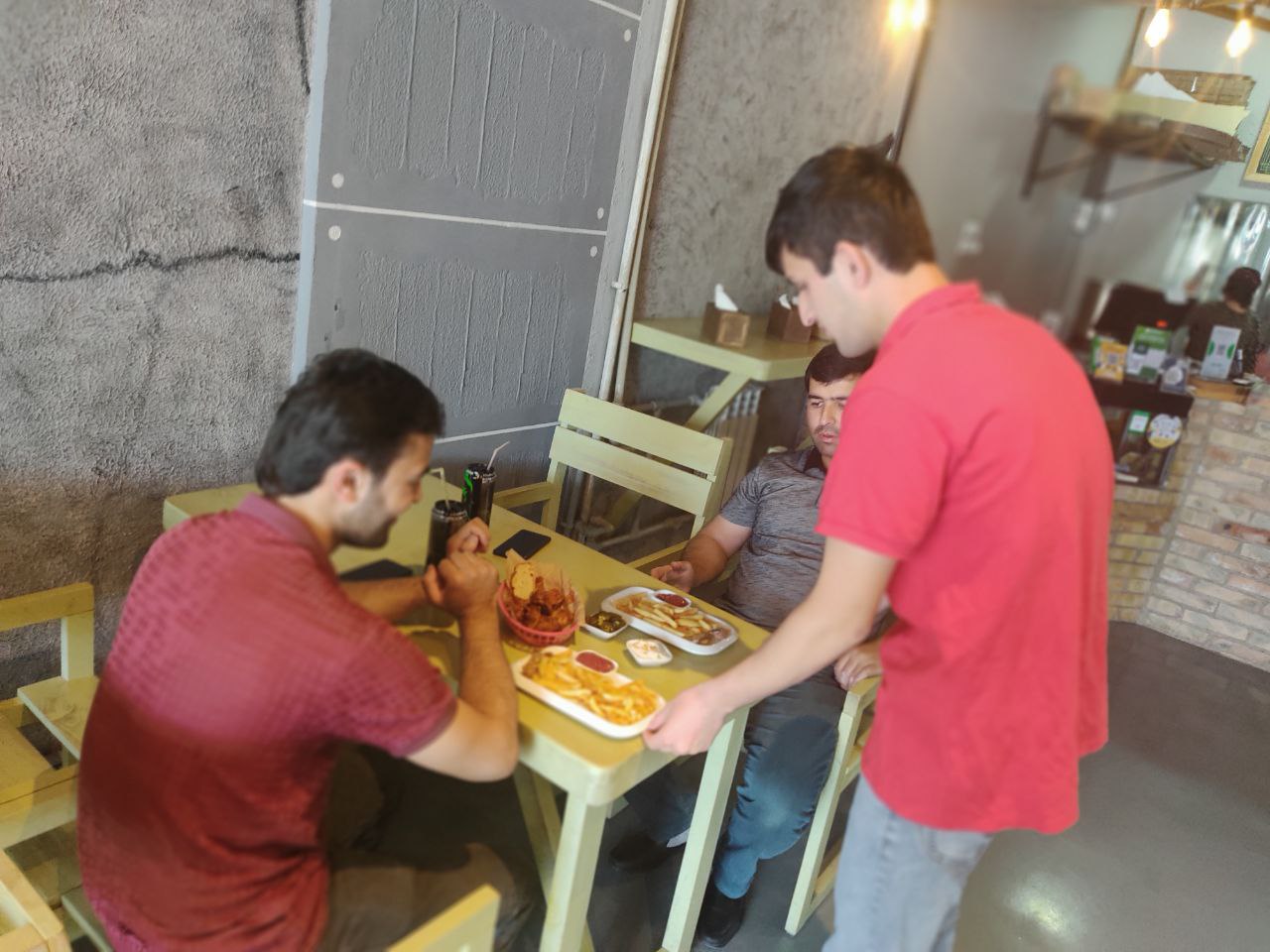 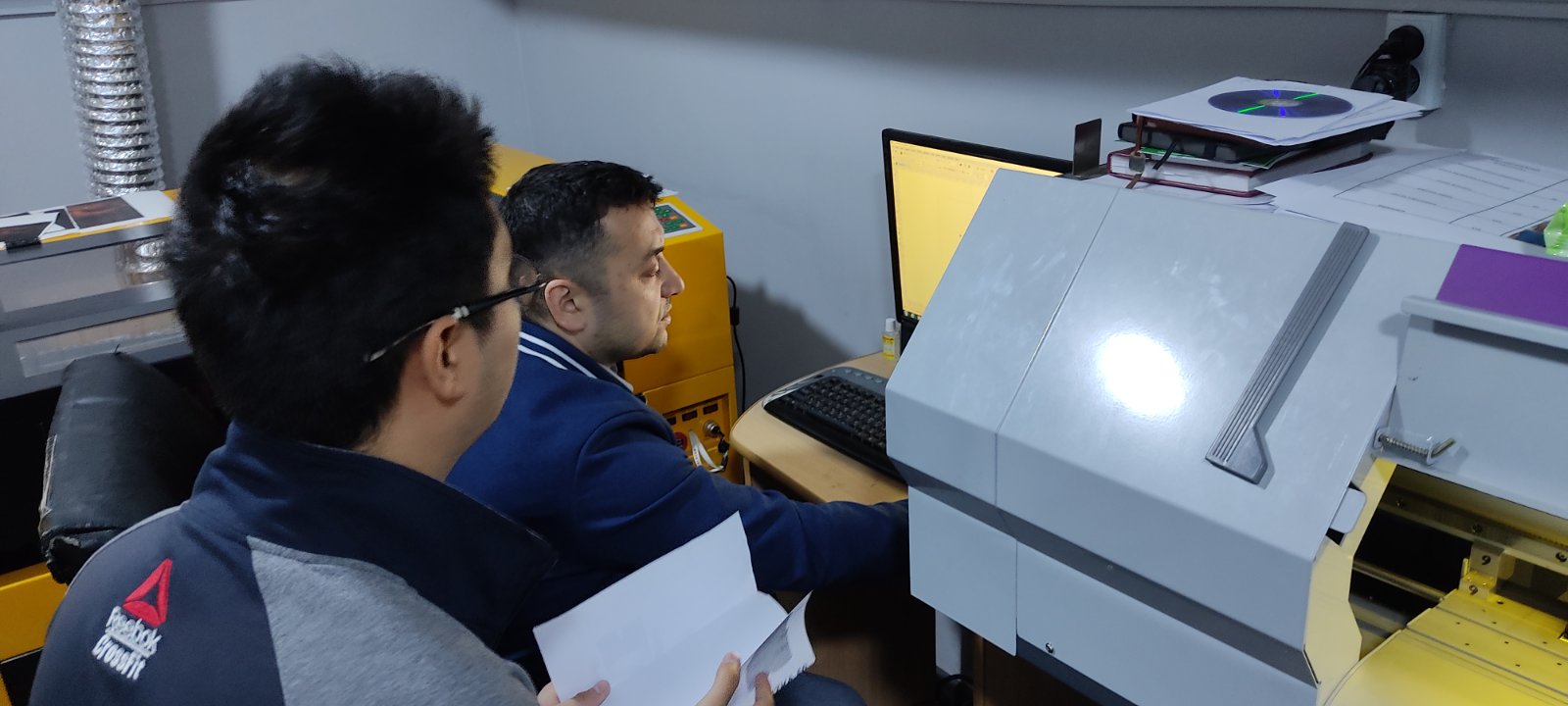 ГОВОРИТЬ И ПОКАЗЫВАТЬ В СМИ И СММ
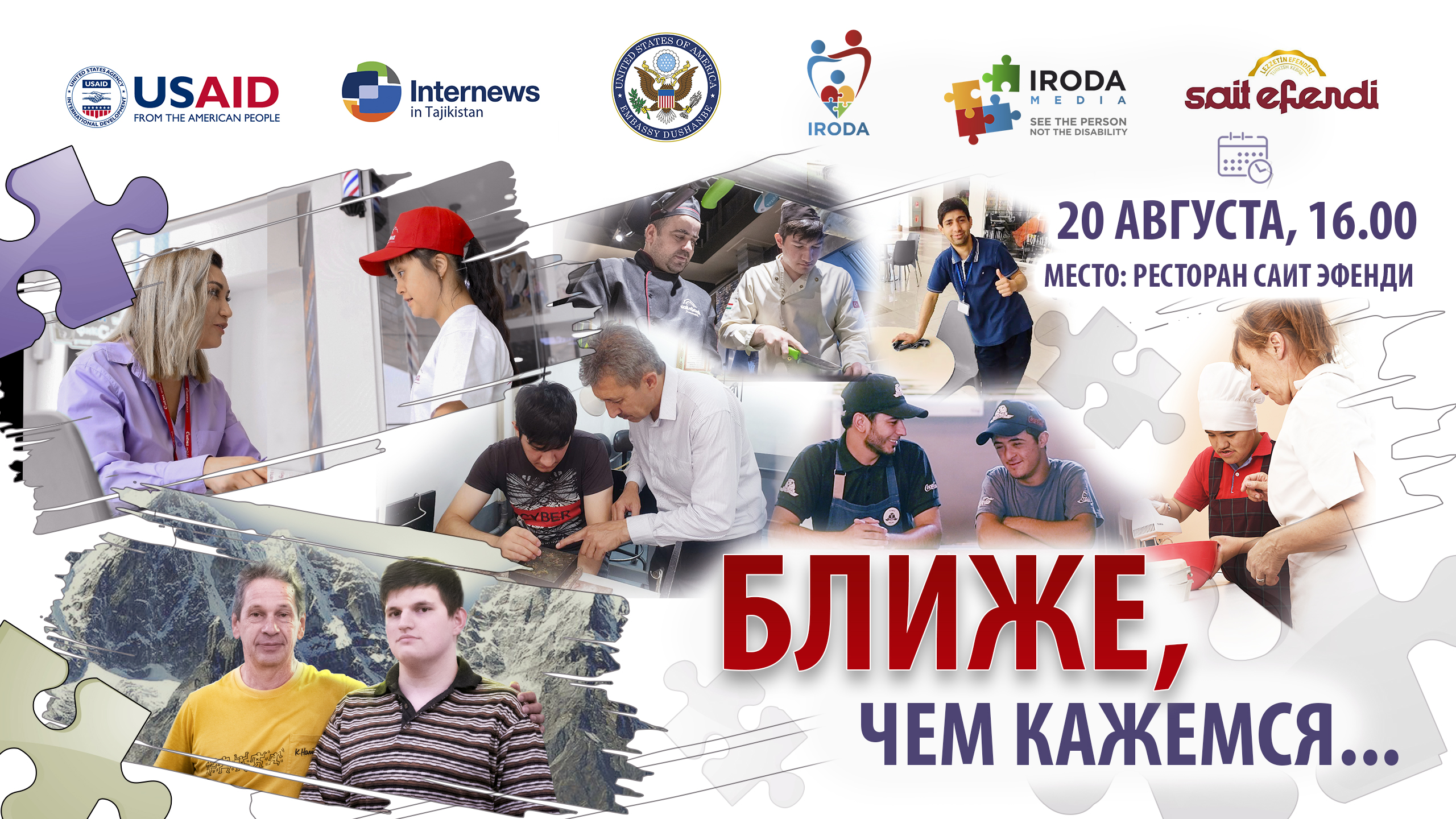 Го
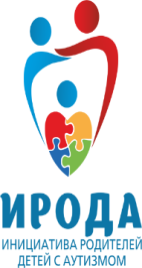 НАЧИНАТЬ   ИНКЛЮЗИВНОЕ ТРУДОУСТРОЙСТВО ЗДЕСЬ и СЕЙЧАС
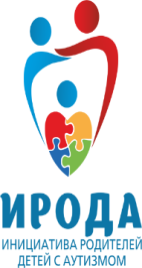 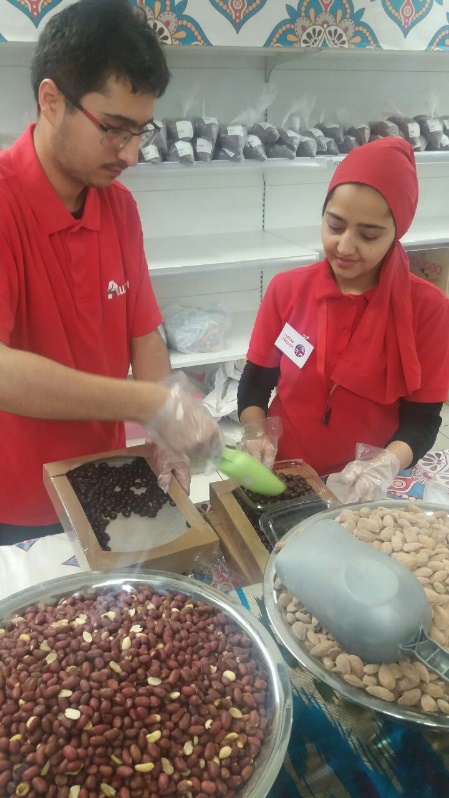 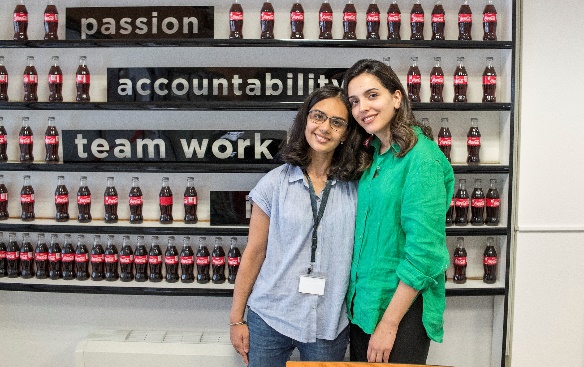 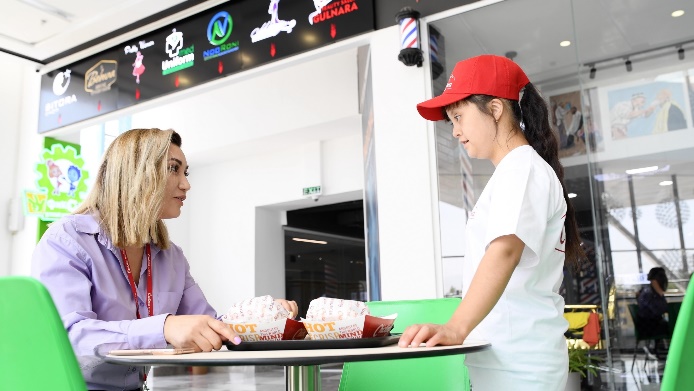 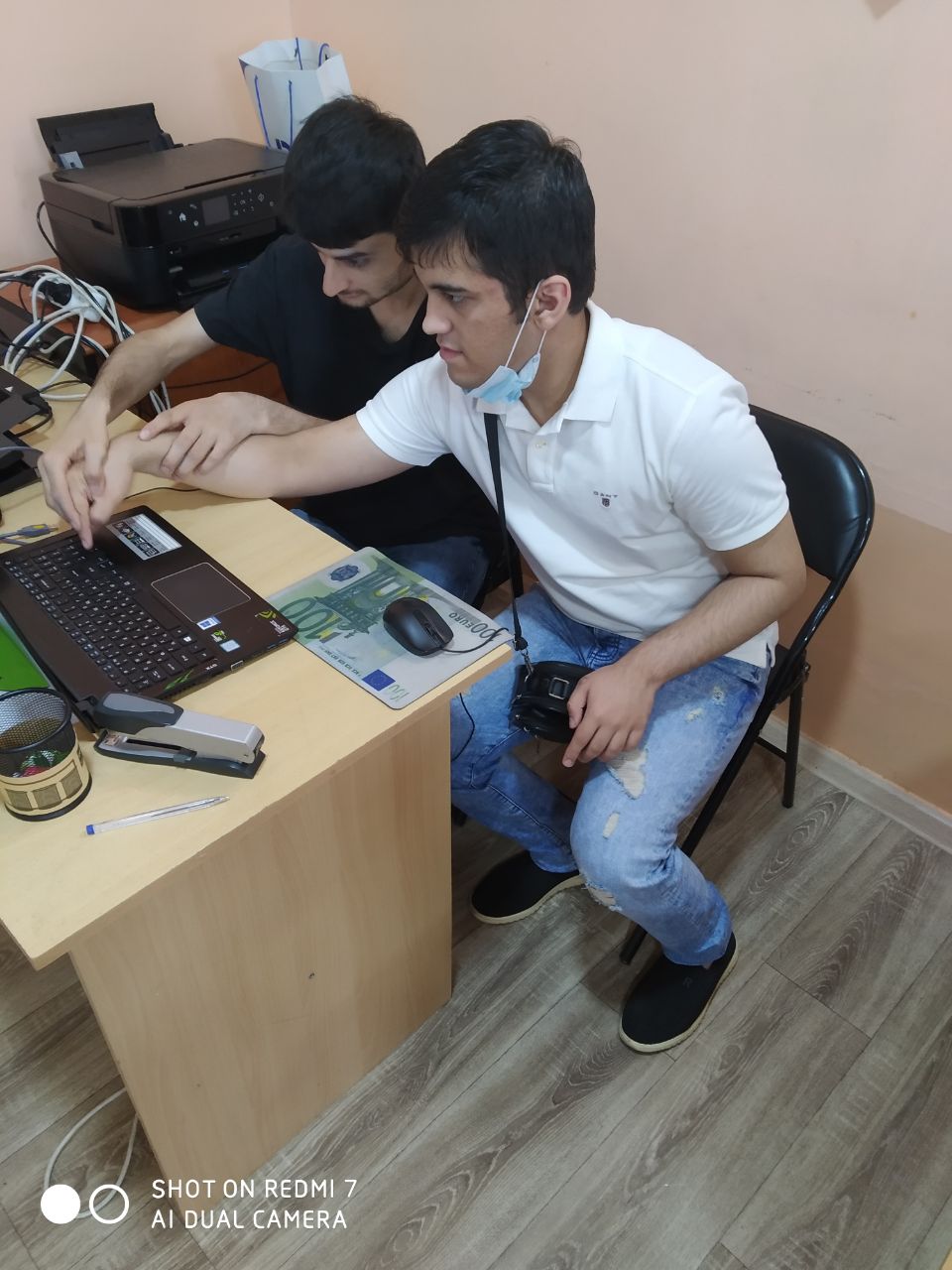 сотрудничество!!!!!!!!!!!!!!!!!Работа с местными и международными организациями Участие в образовательных и трудовых инициативах.Совместные проекты с бизнесом для создания инклюзивных рабочих мест.
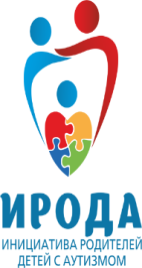 Практические шаги в трудоустройстве НА ГОСУДАРСТВЕННОМ УРОВНЕ
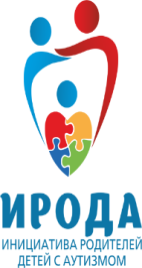 Усиление законодательной базы.

Программы государственного стимулирования работодателей.

Расширение инфраструктуры инклюзии.

Масштабирование  существующего успешного опыта .

Необходимость объединения усилий государства, НПО, бизнеса и общества.

Трудоустройство людей с ментальной инвалидностью как показатель зрелости общества.
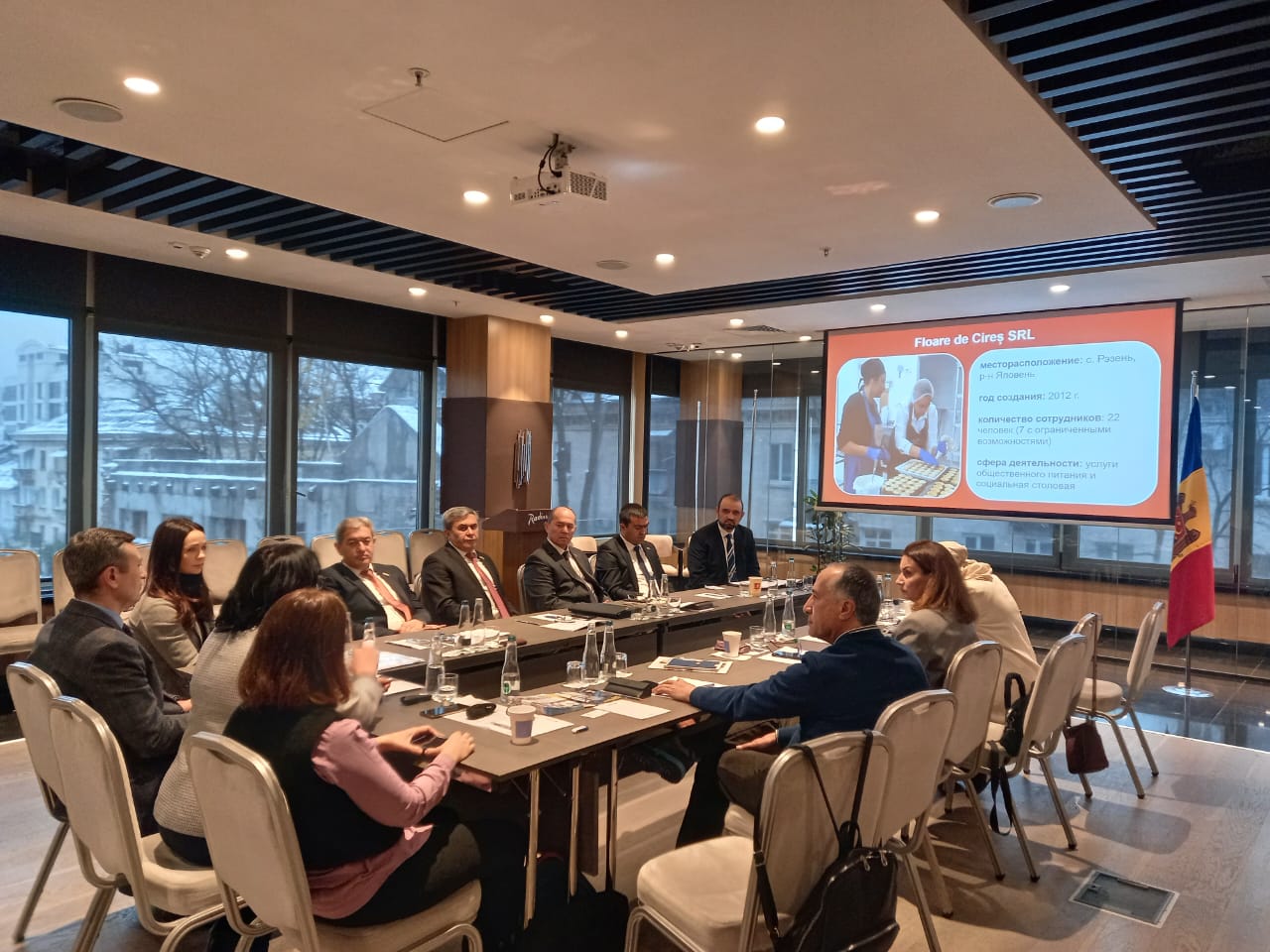 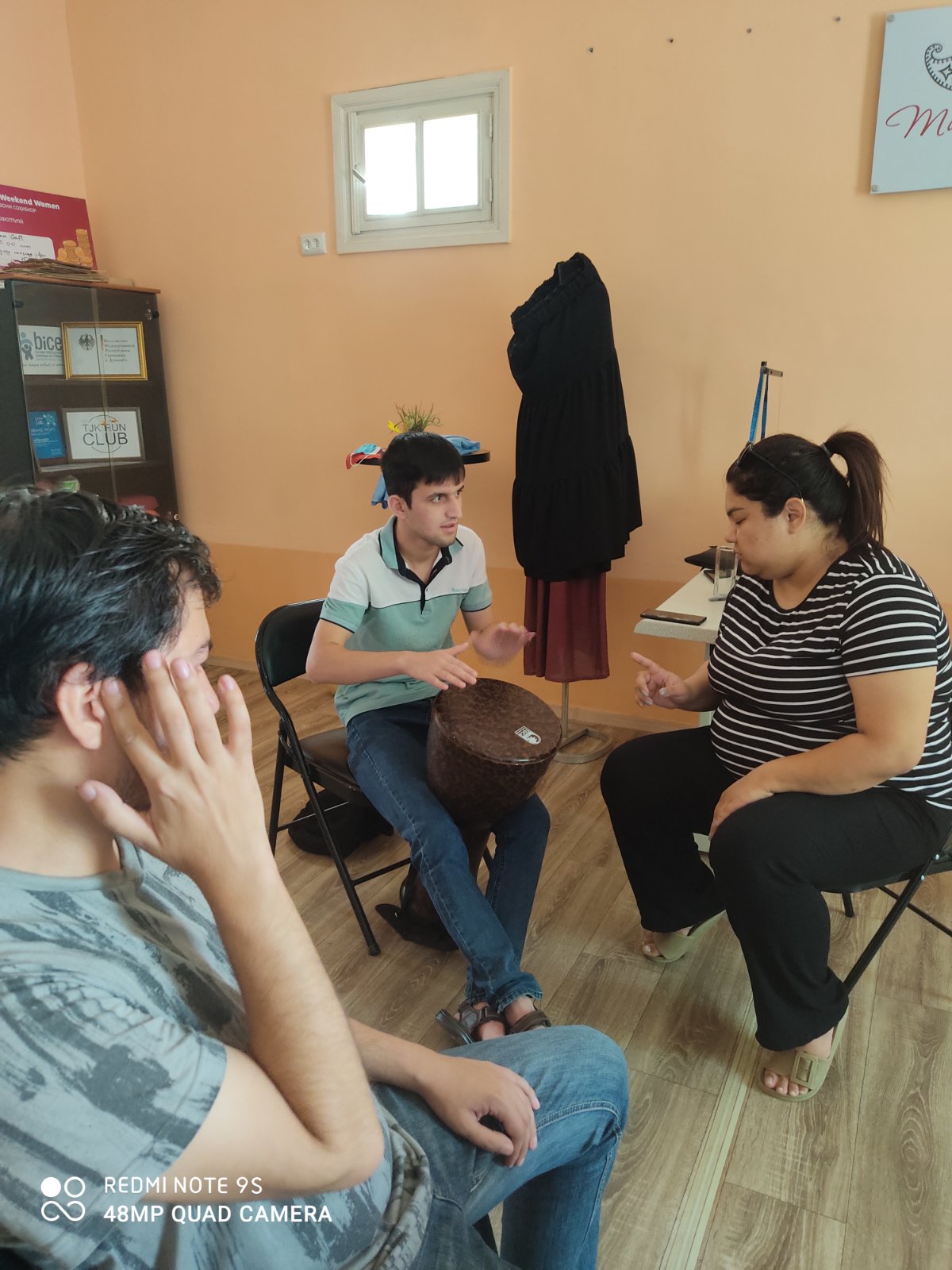 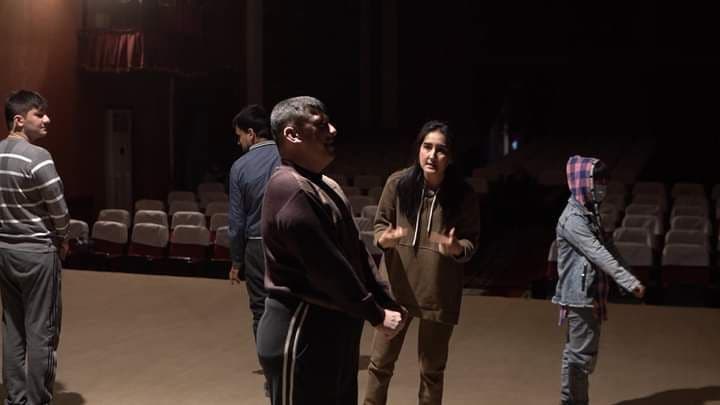 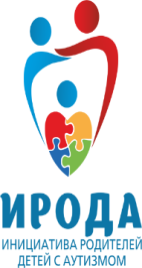 ВНЕДРЯТЬ КОРПОРАТИВНУЮ КУЛЬТУПУ НАСТАВНИЧЕСТВА
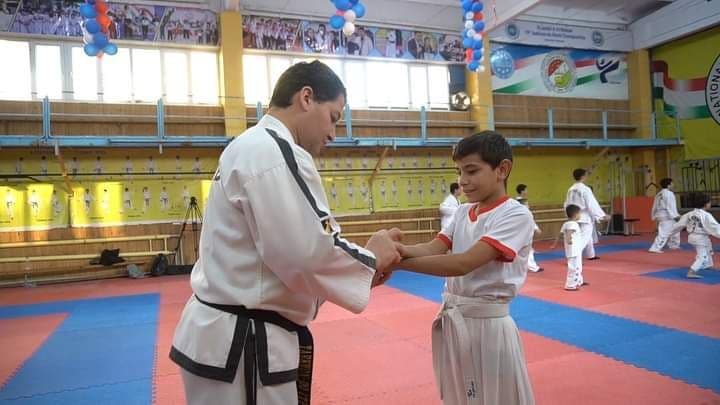 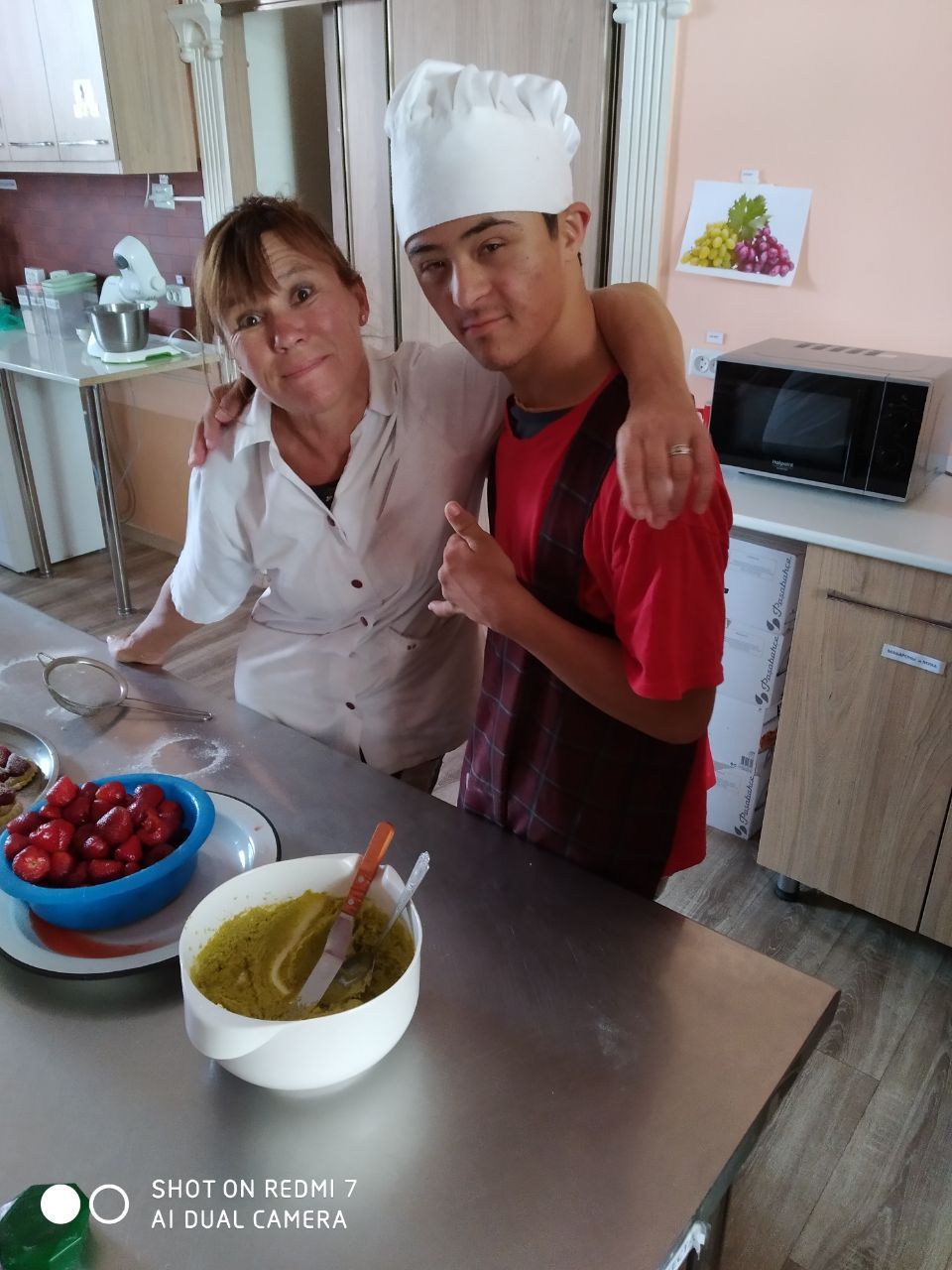 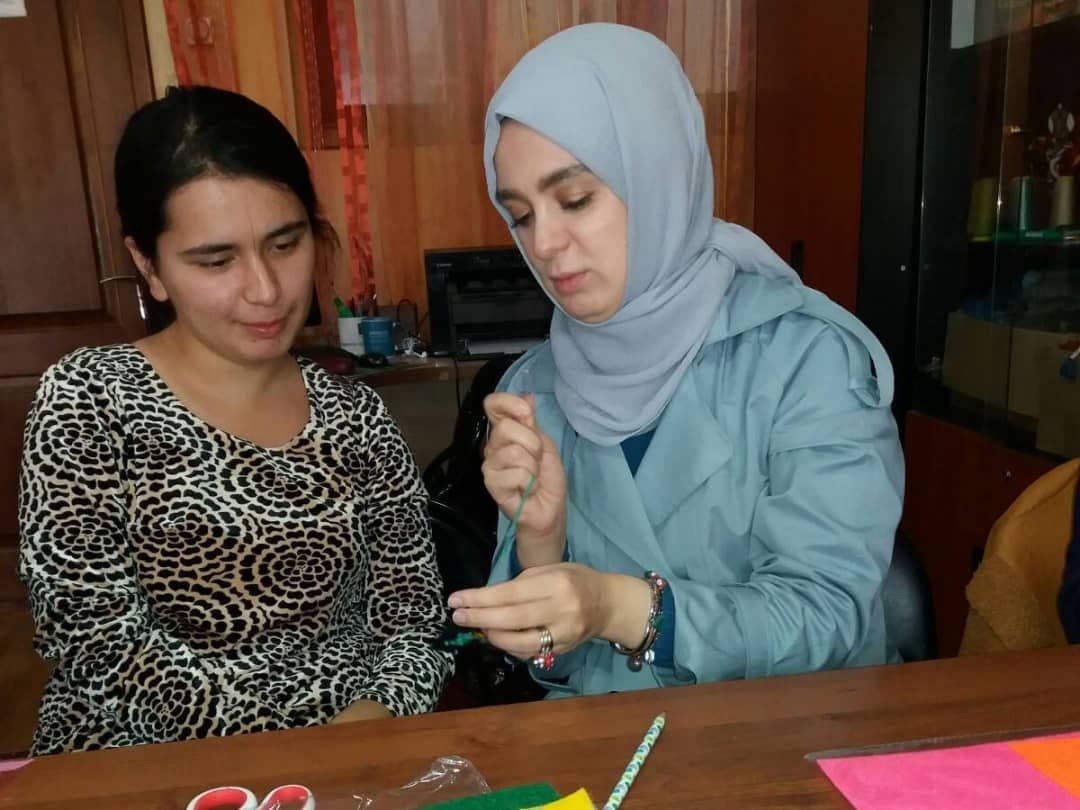 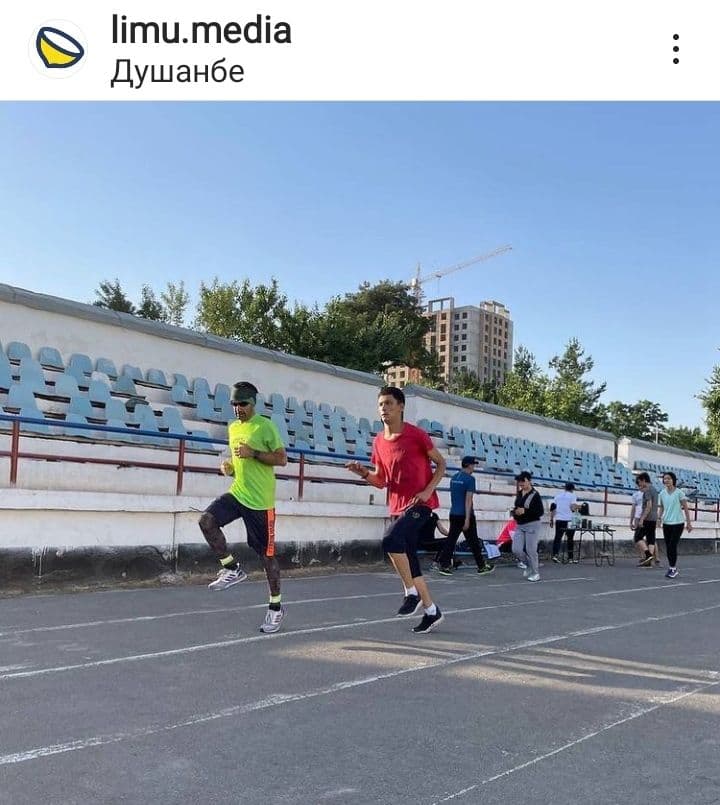 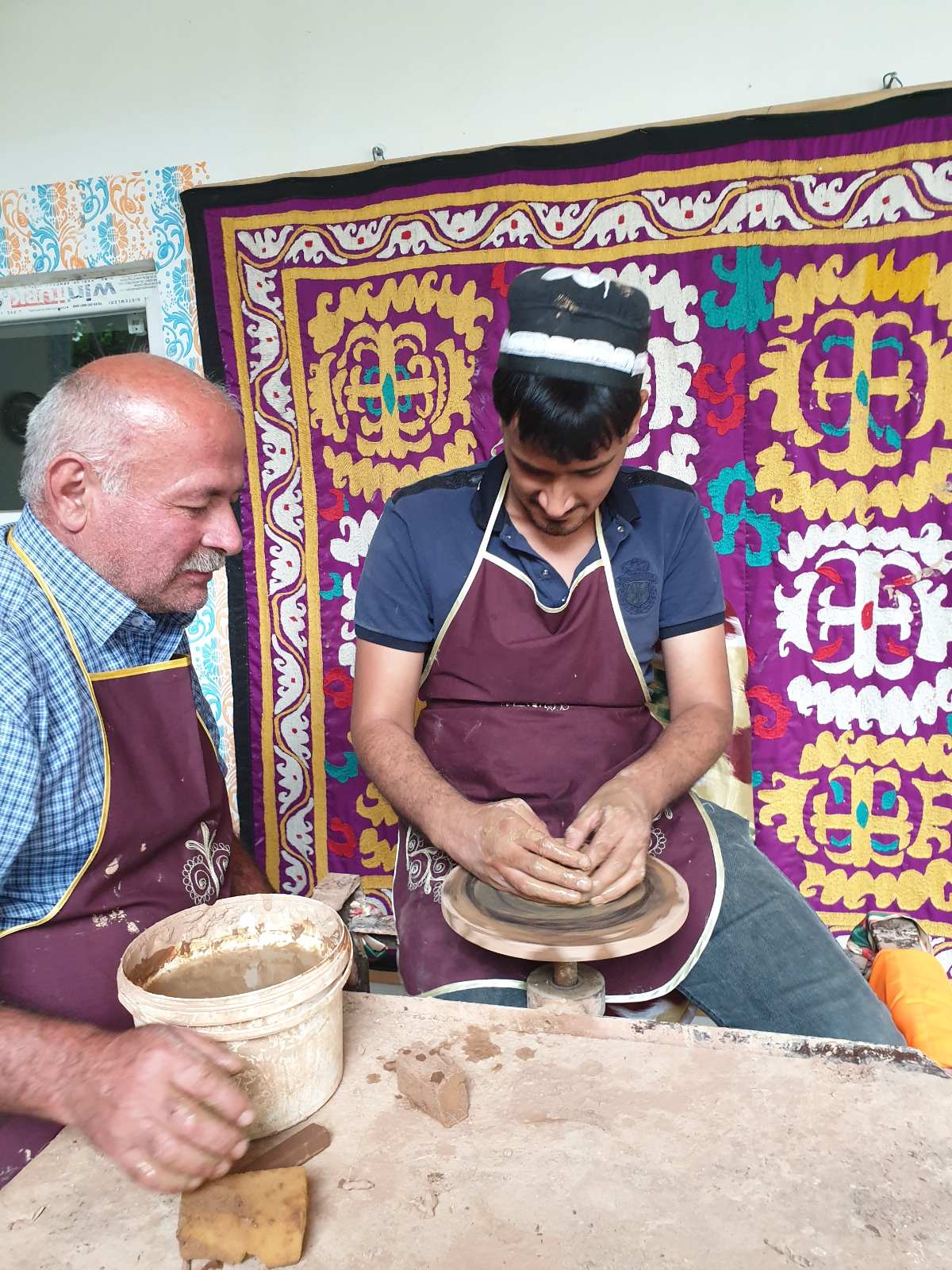 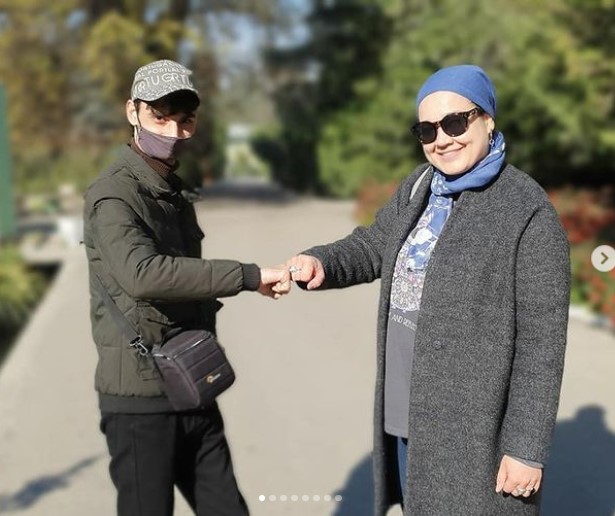 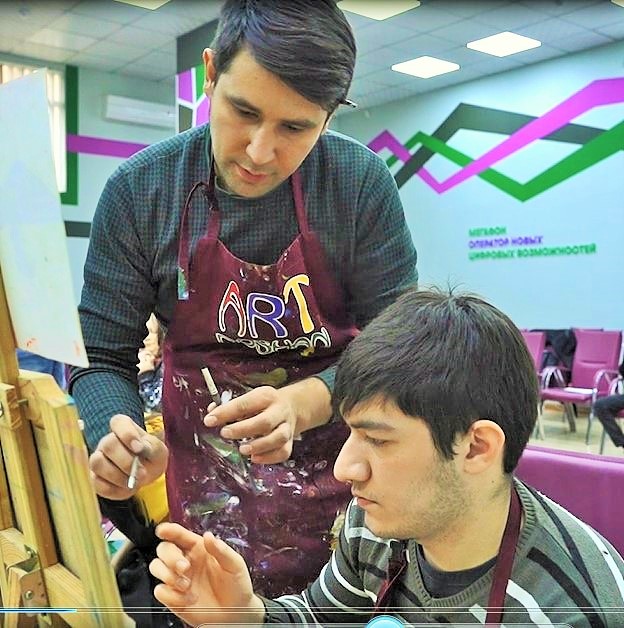 «Наш прогресс проверяется не увеличением изобилия у тех, кто уже имеет много, а тем, способны ли мы достаточно обеспечить тех, кто имеет слишком малО»……
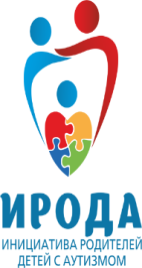